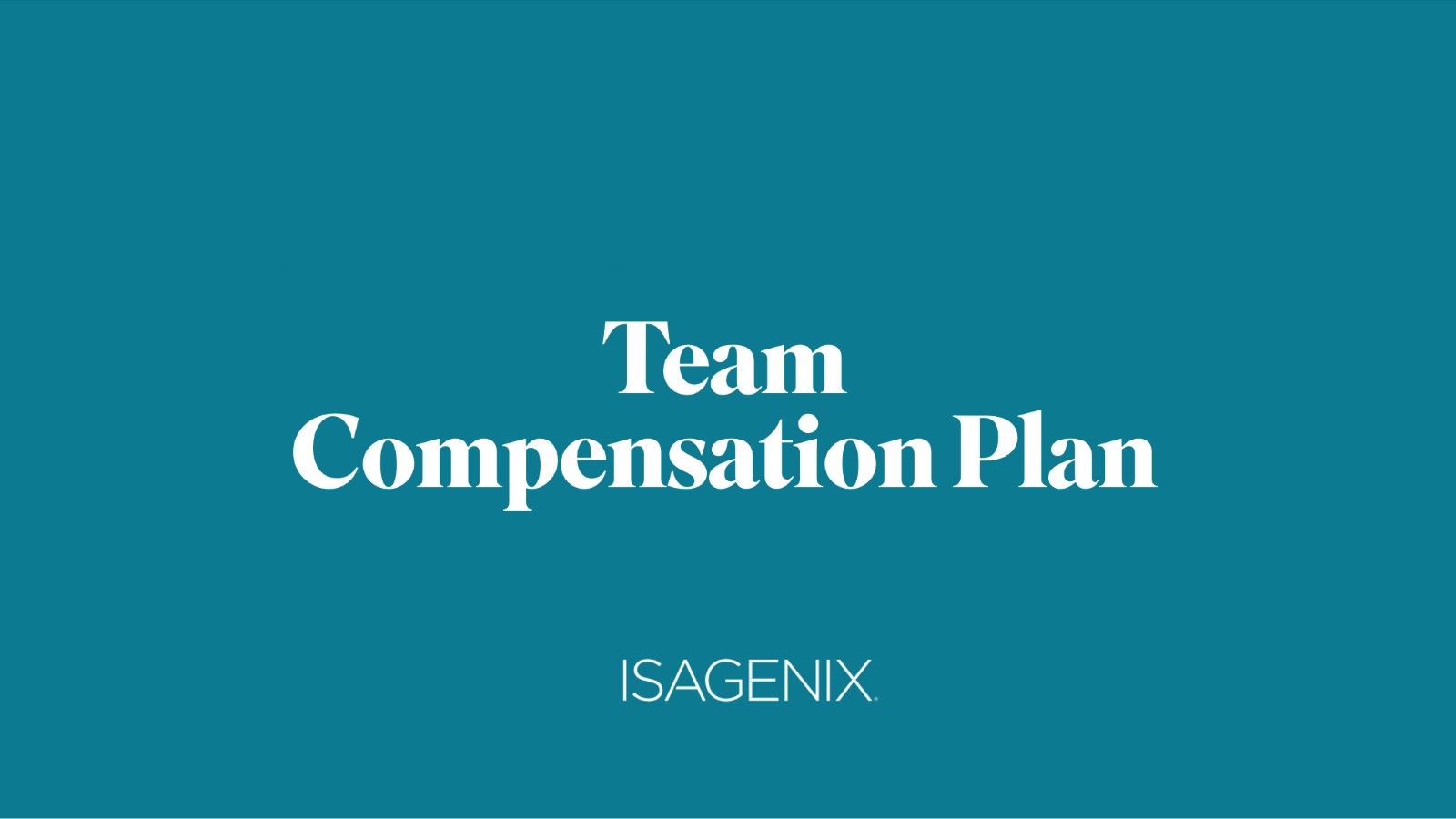 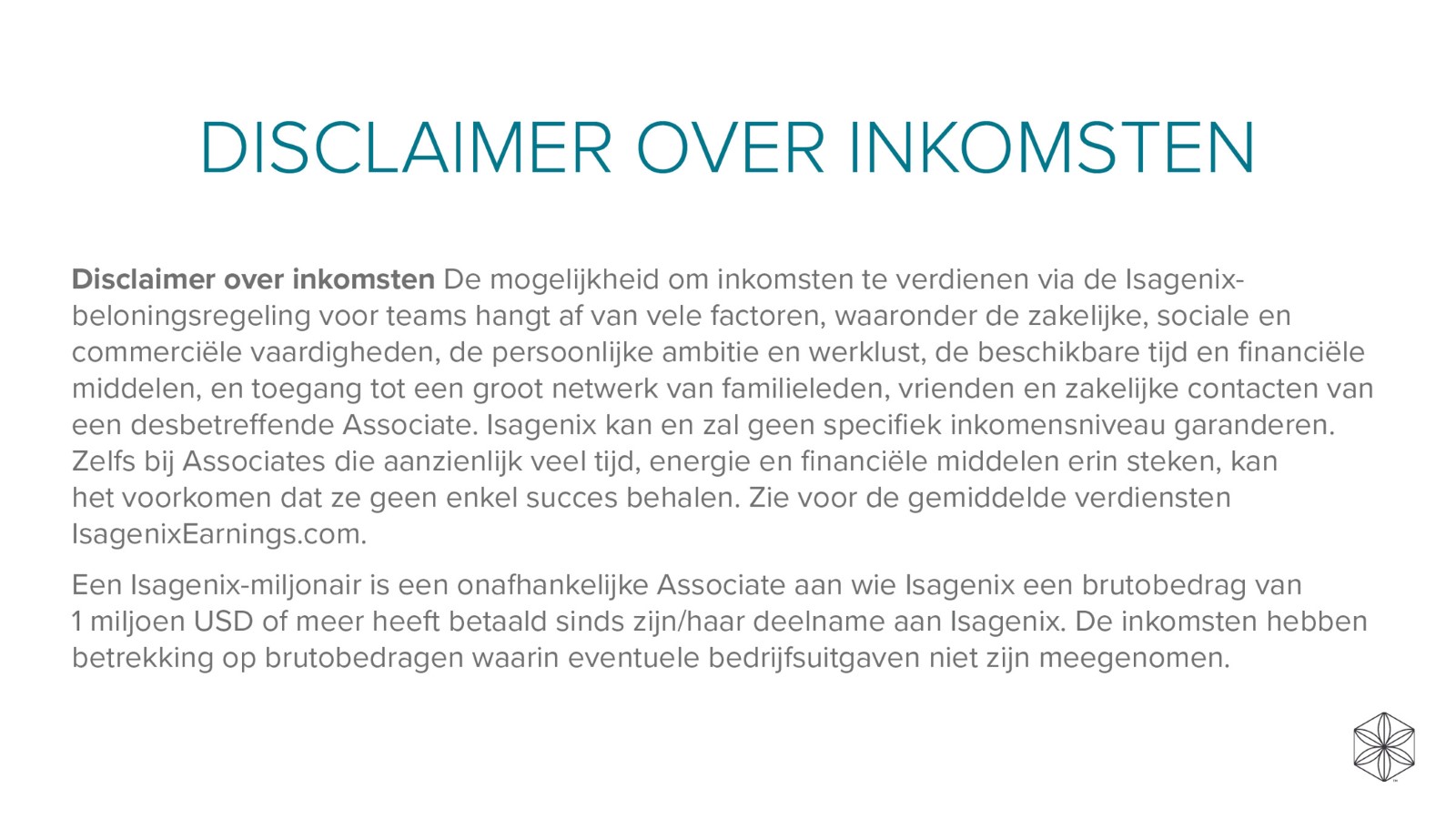 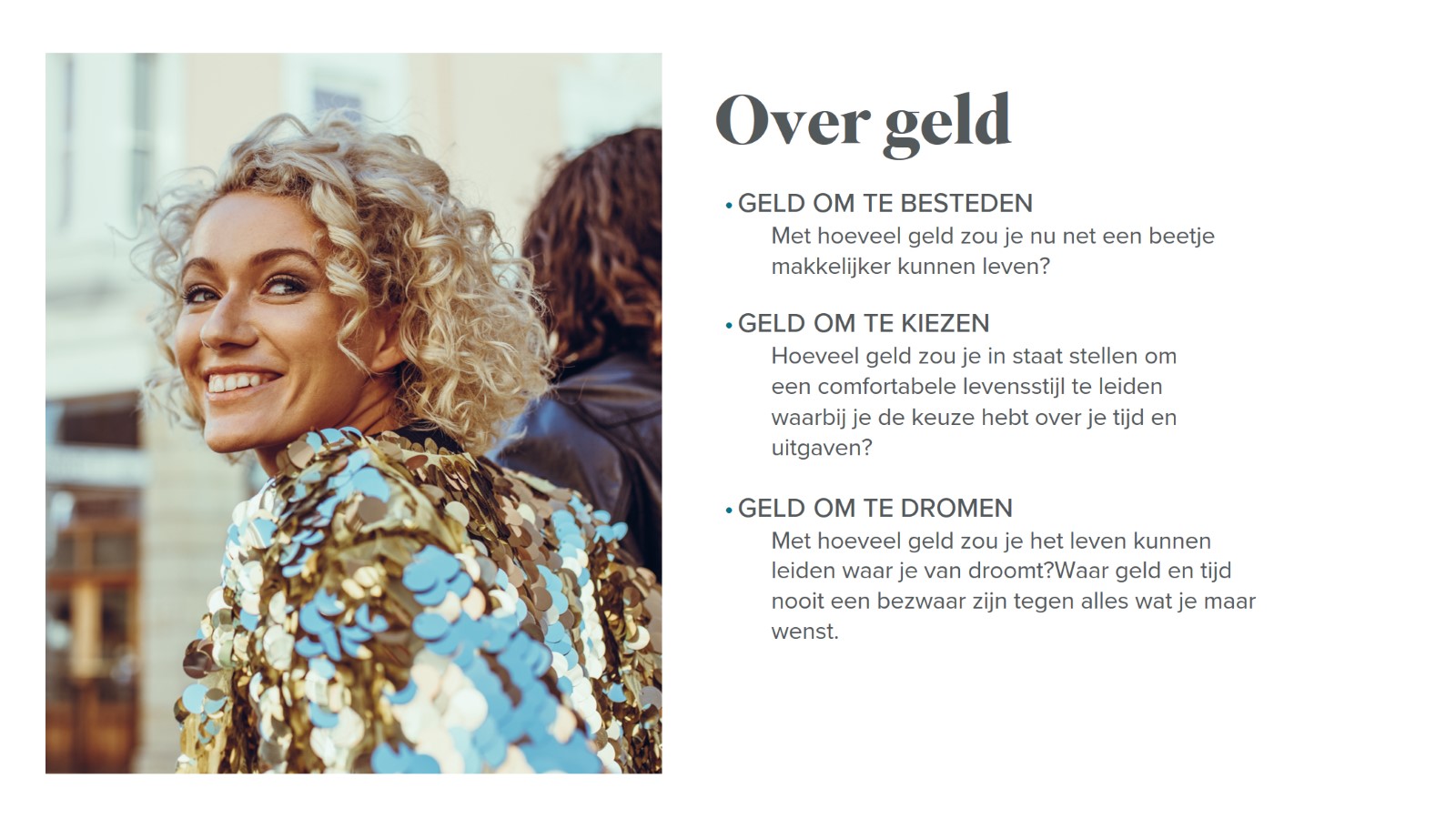 Over geld
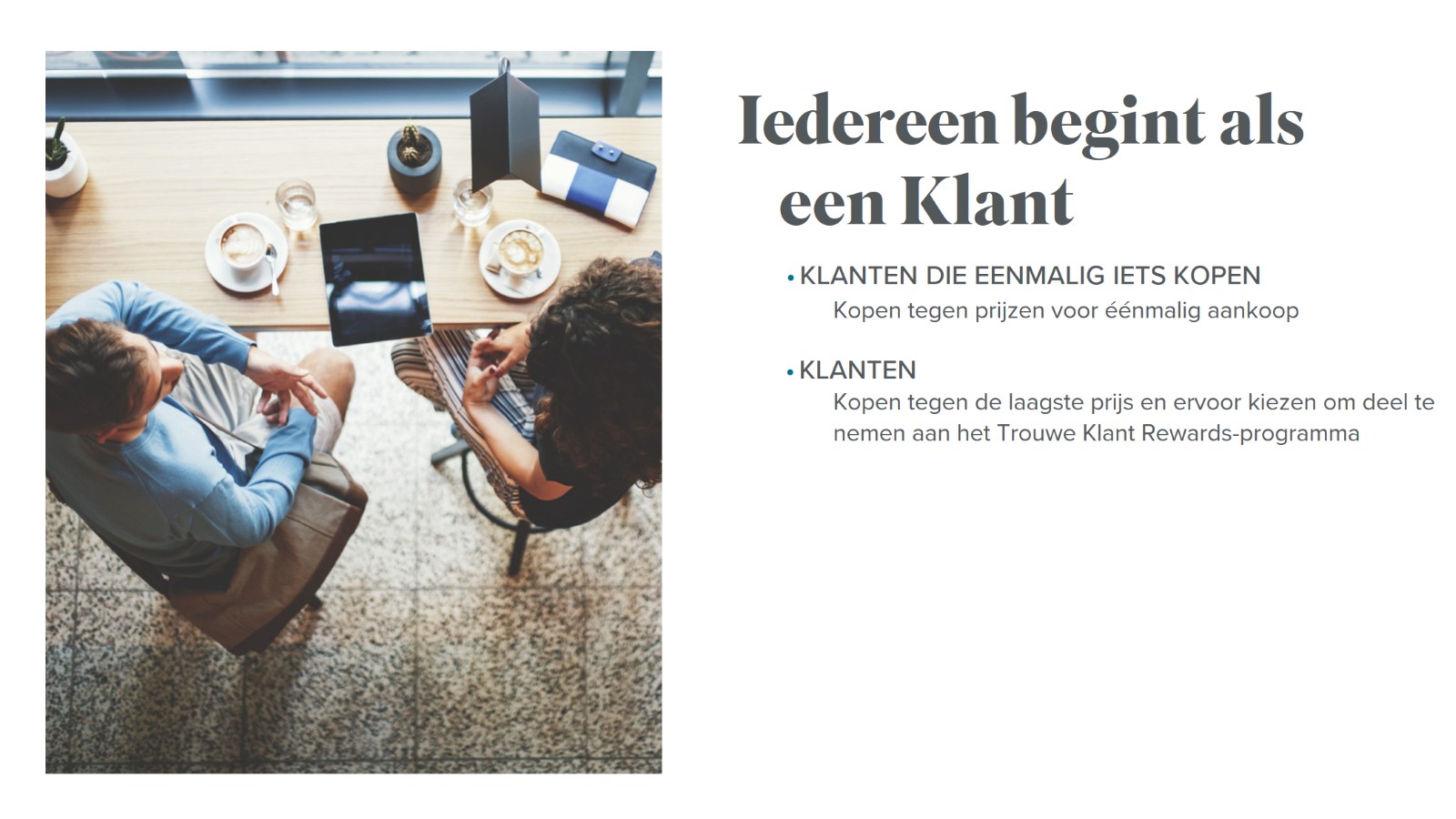 Iedereen begint als
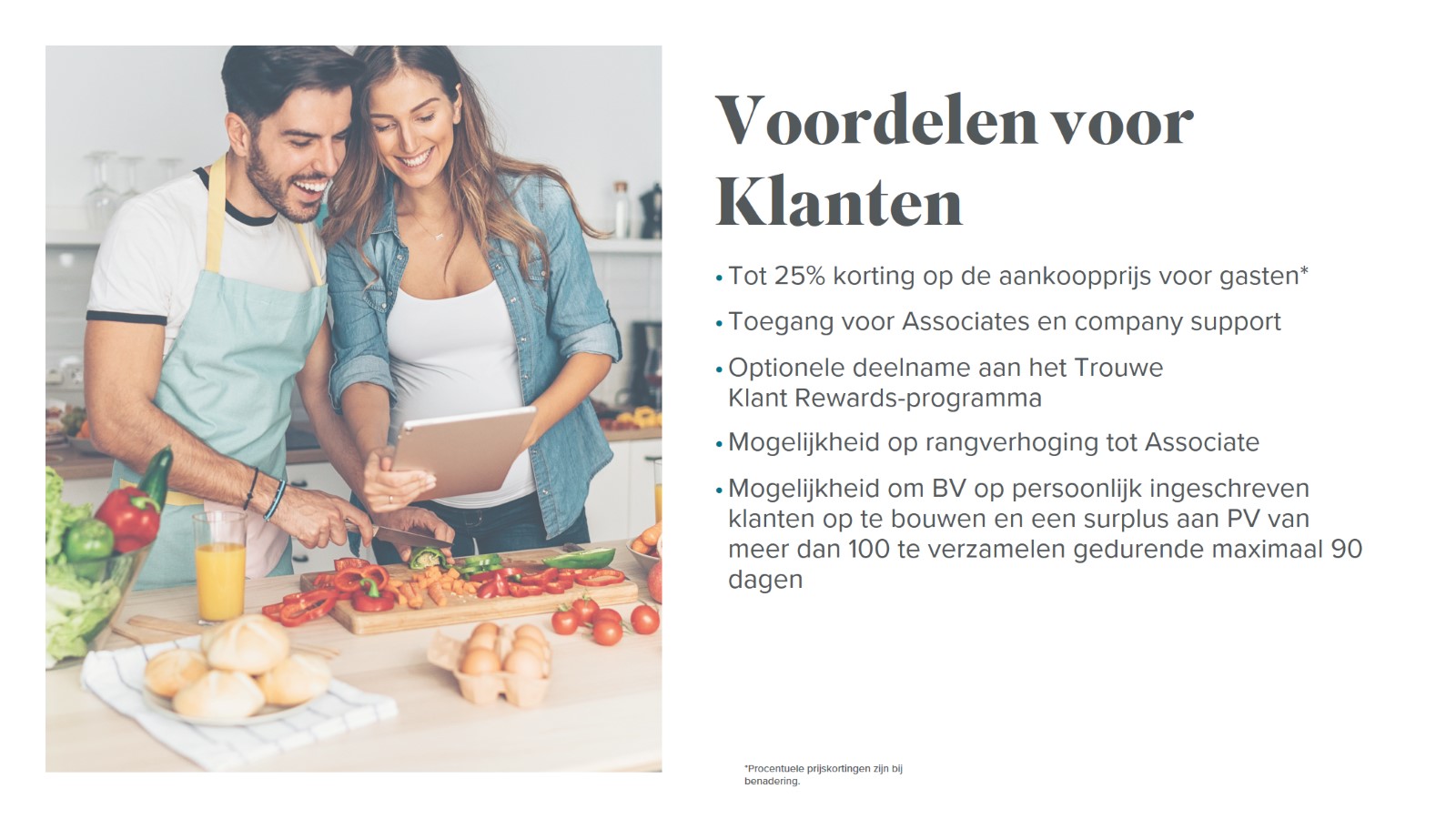 Voordelen voor Klanten
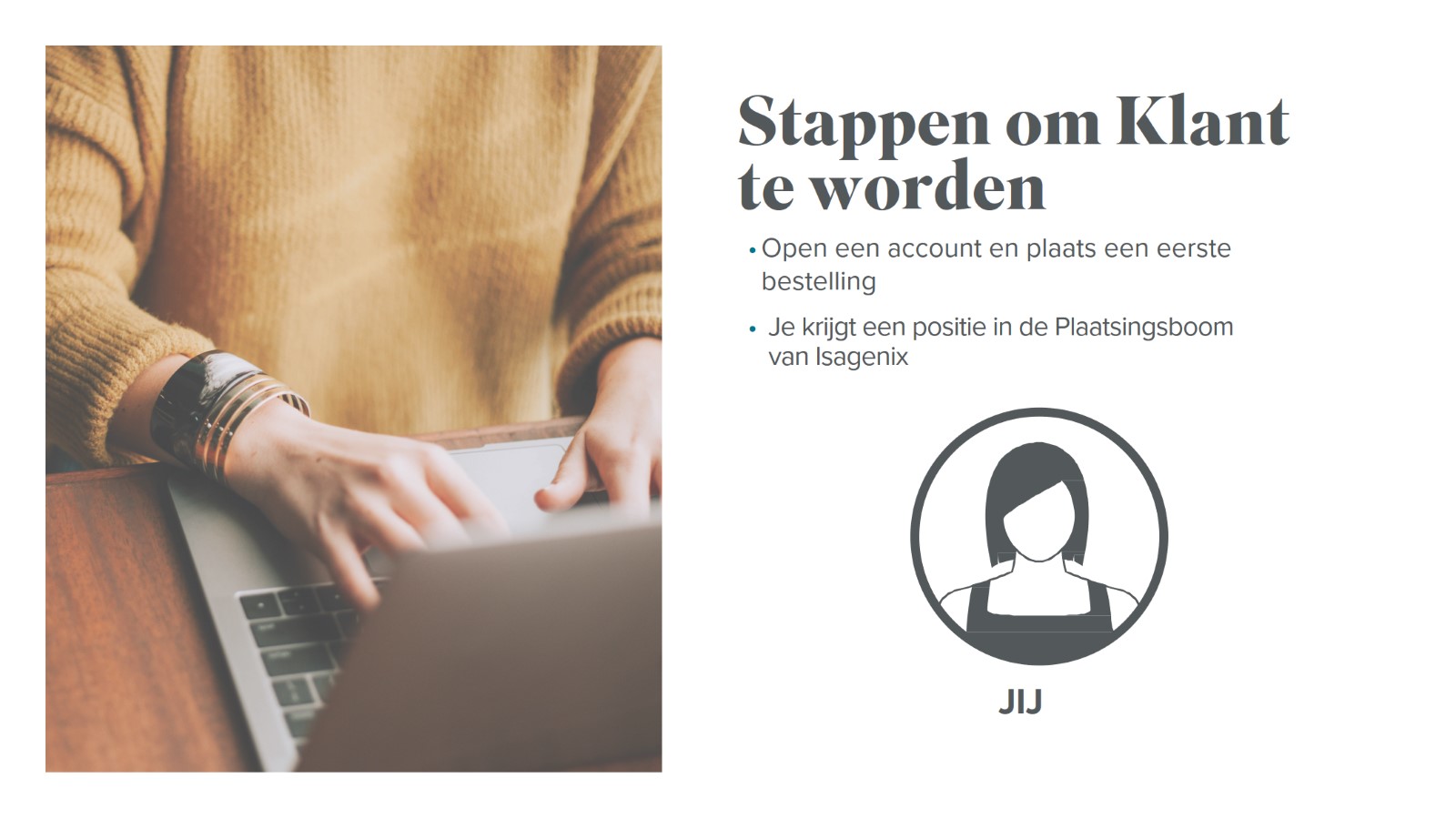 Stappen om Klant te worden
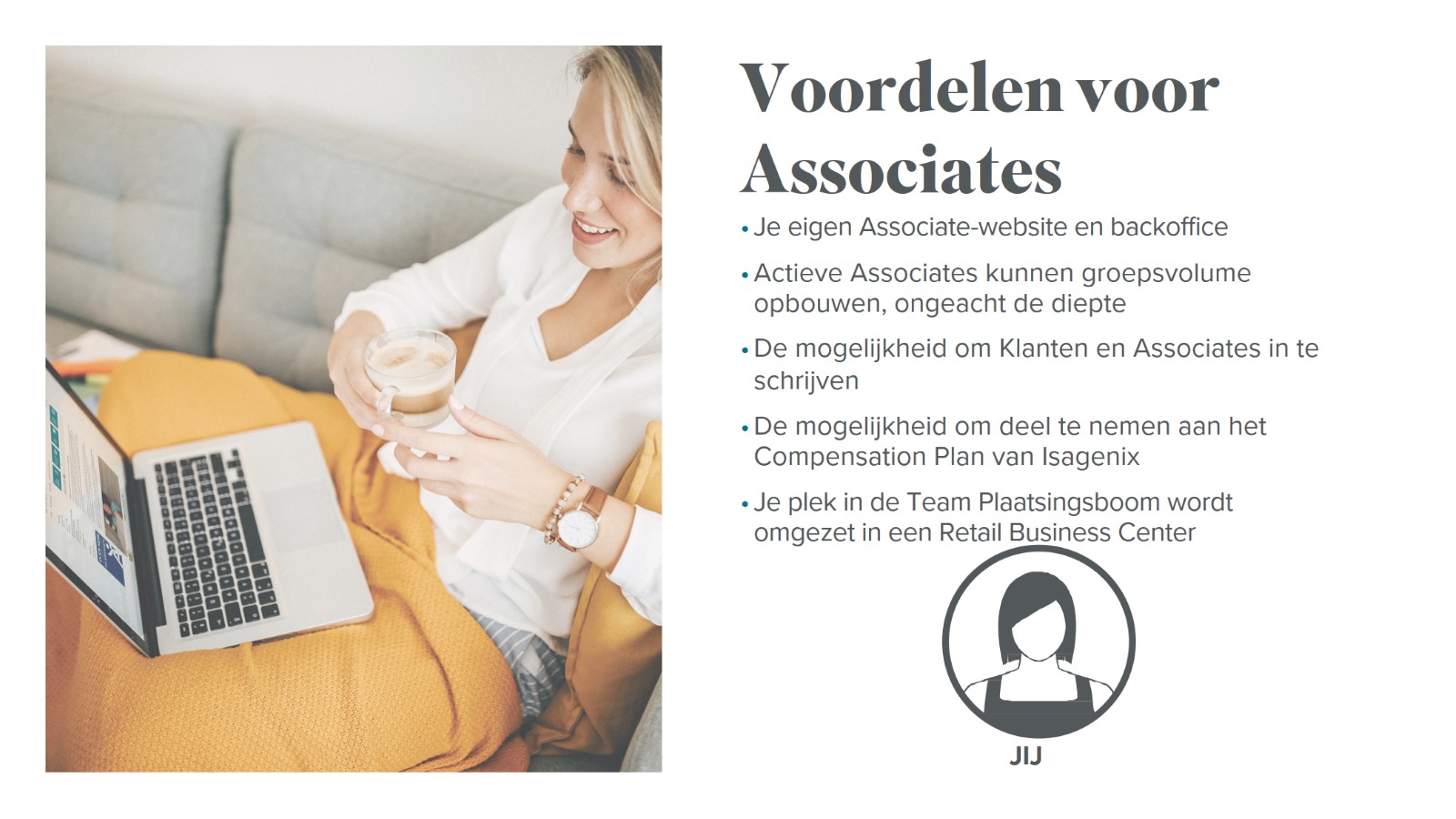 Voordelen voor Associates
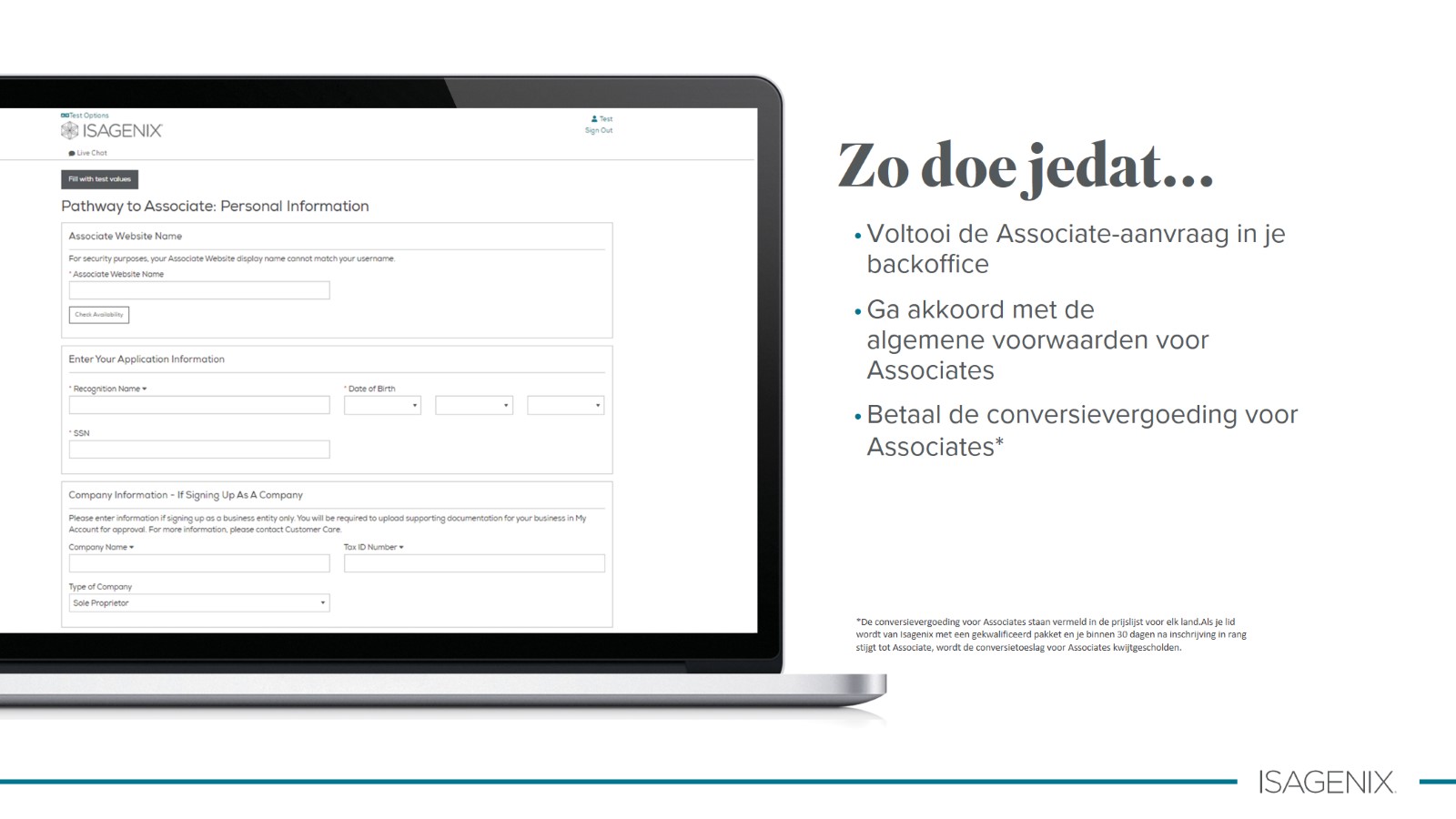 Zo doe jedat...
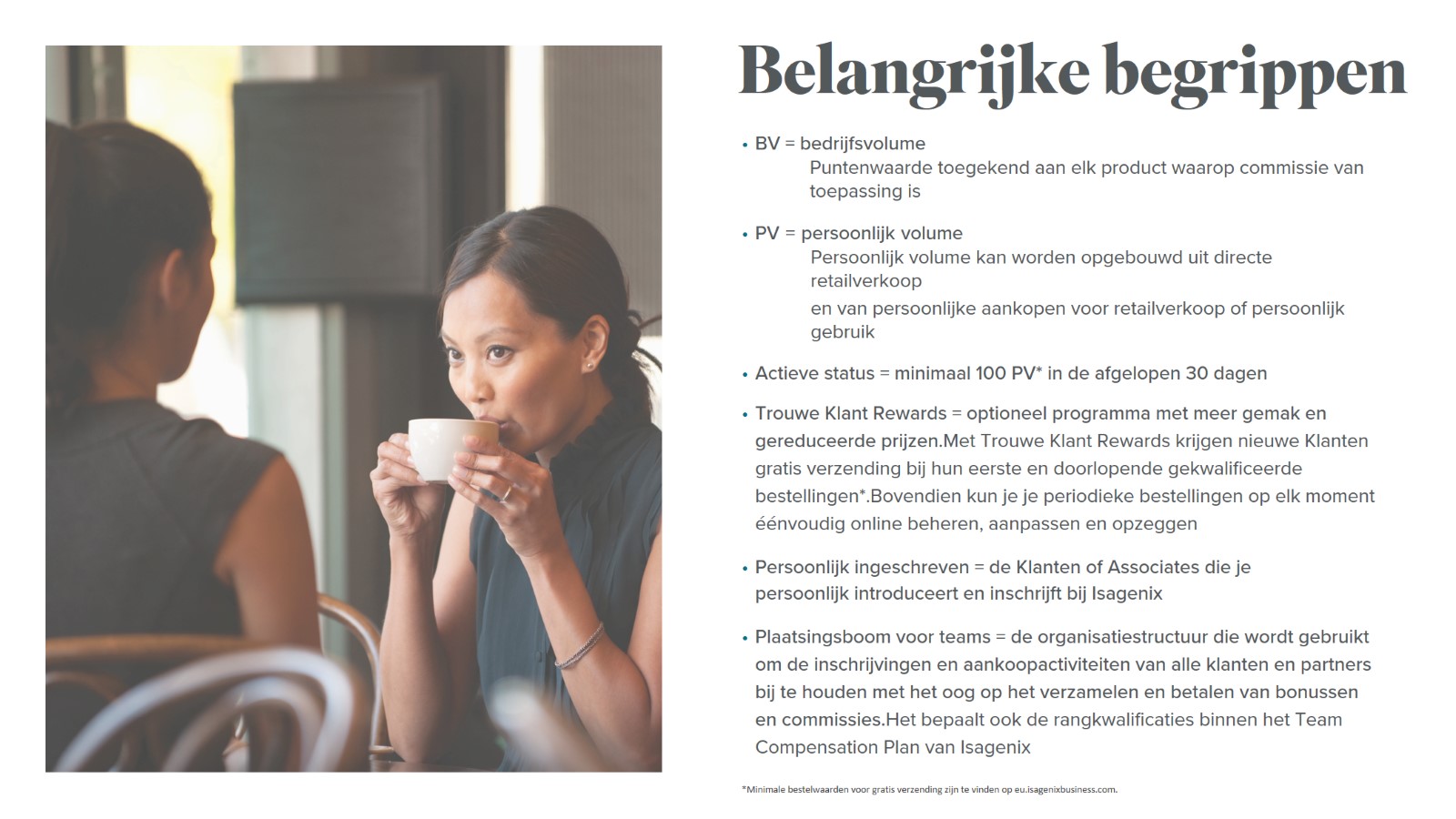 Belangrijke begrippen
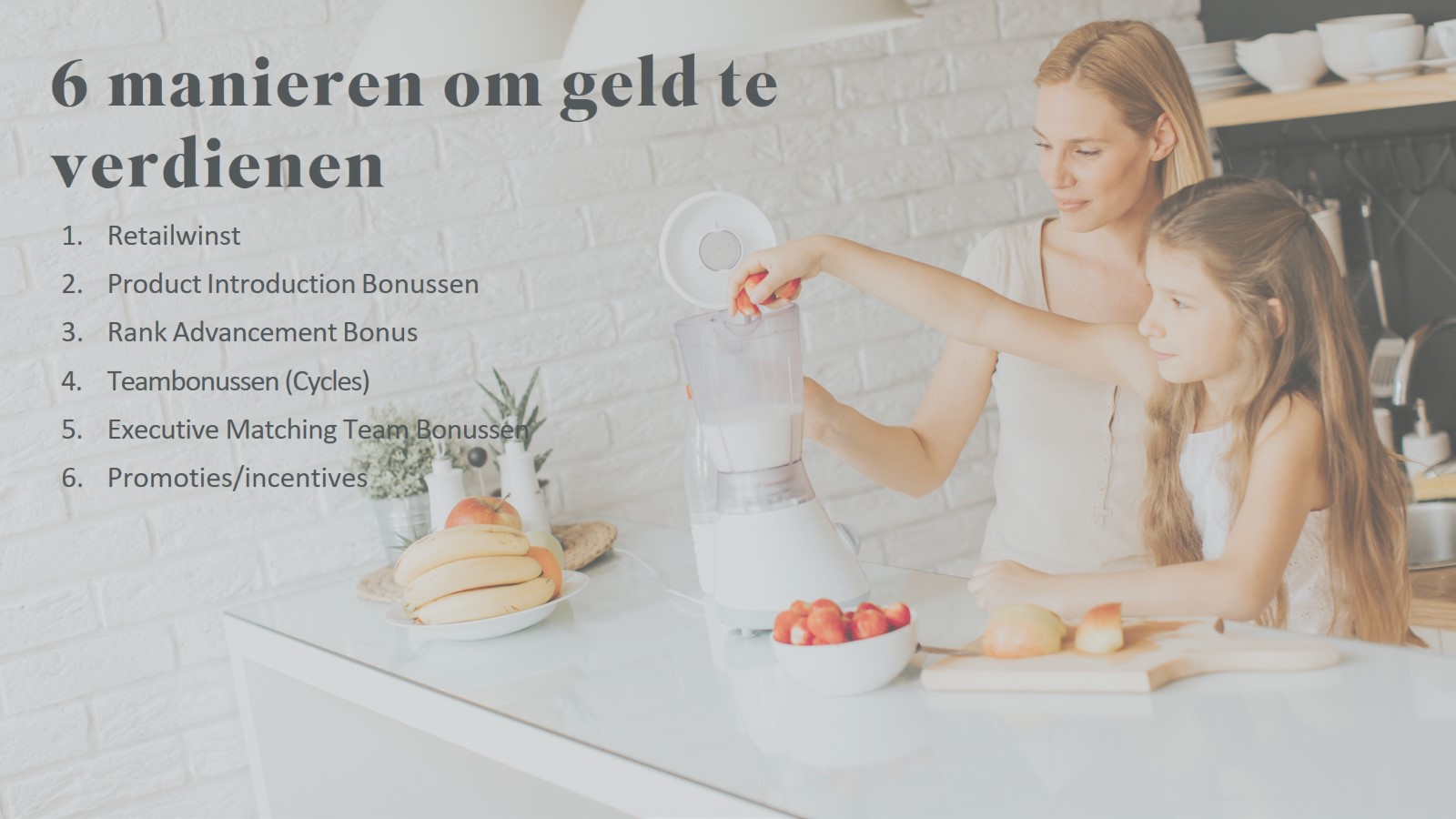 6 manieren om geld te verdienen
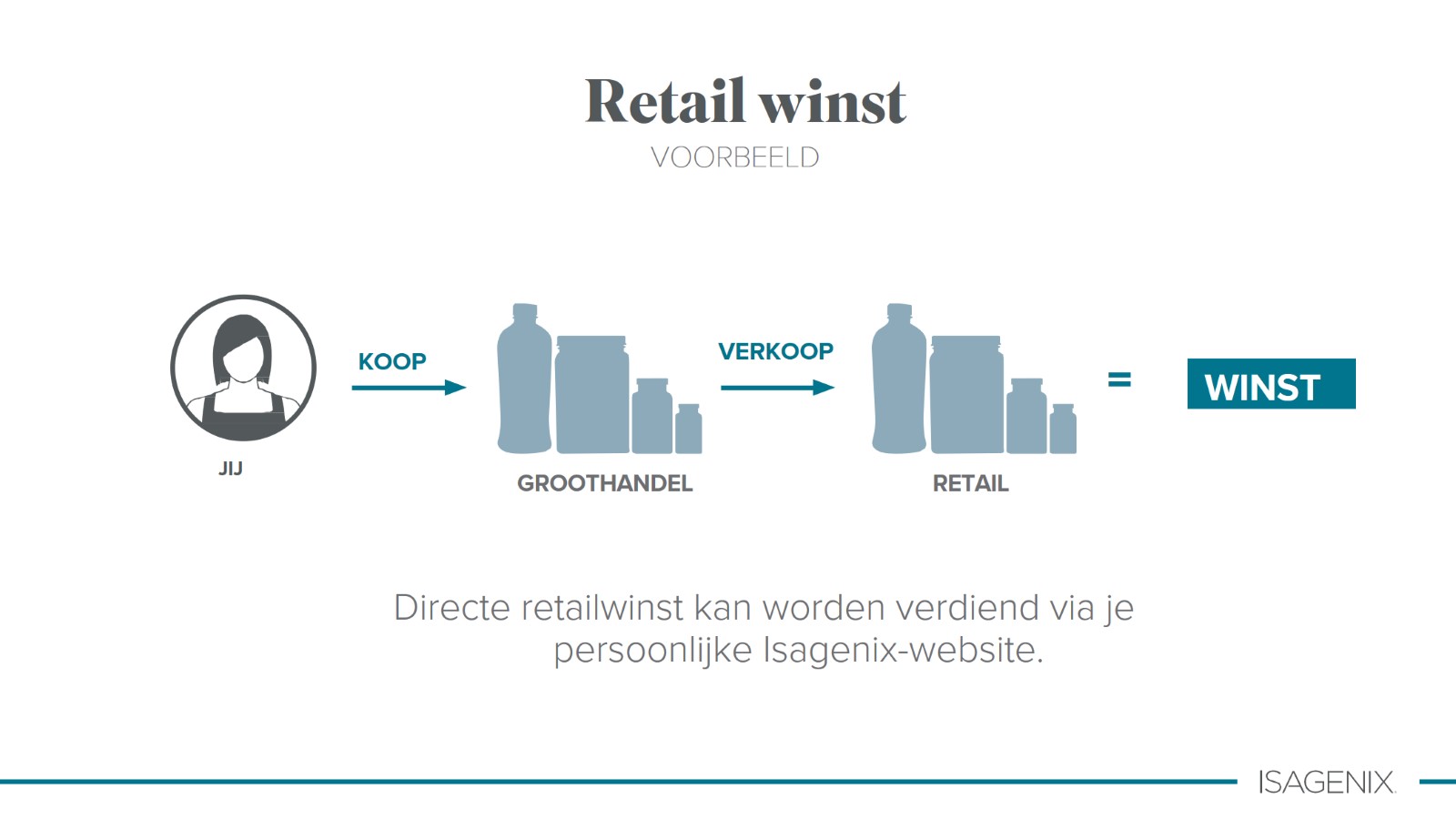 Retail winst
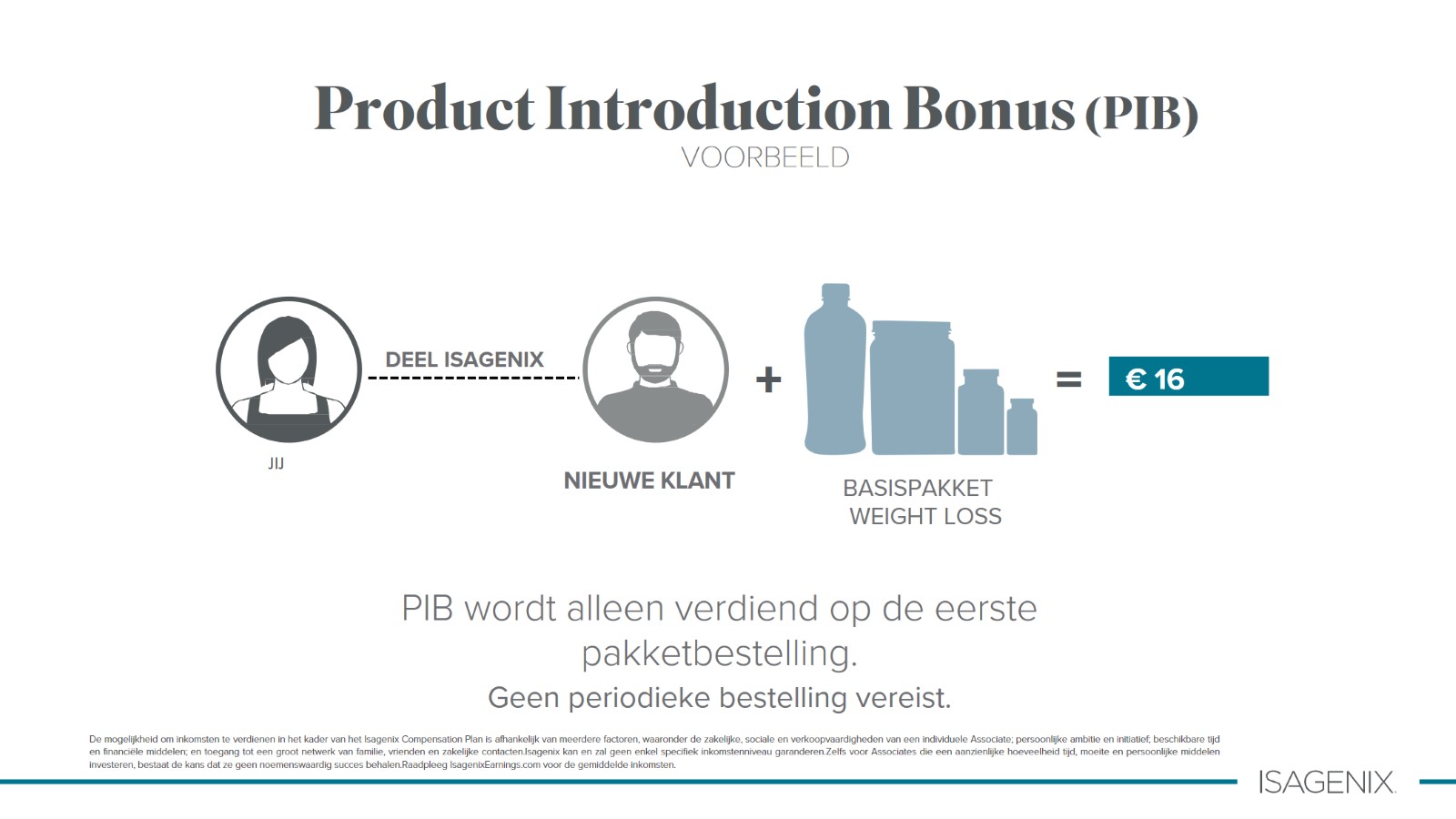 Product Introduction Bonus (PIB)
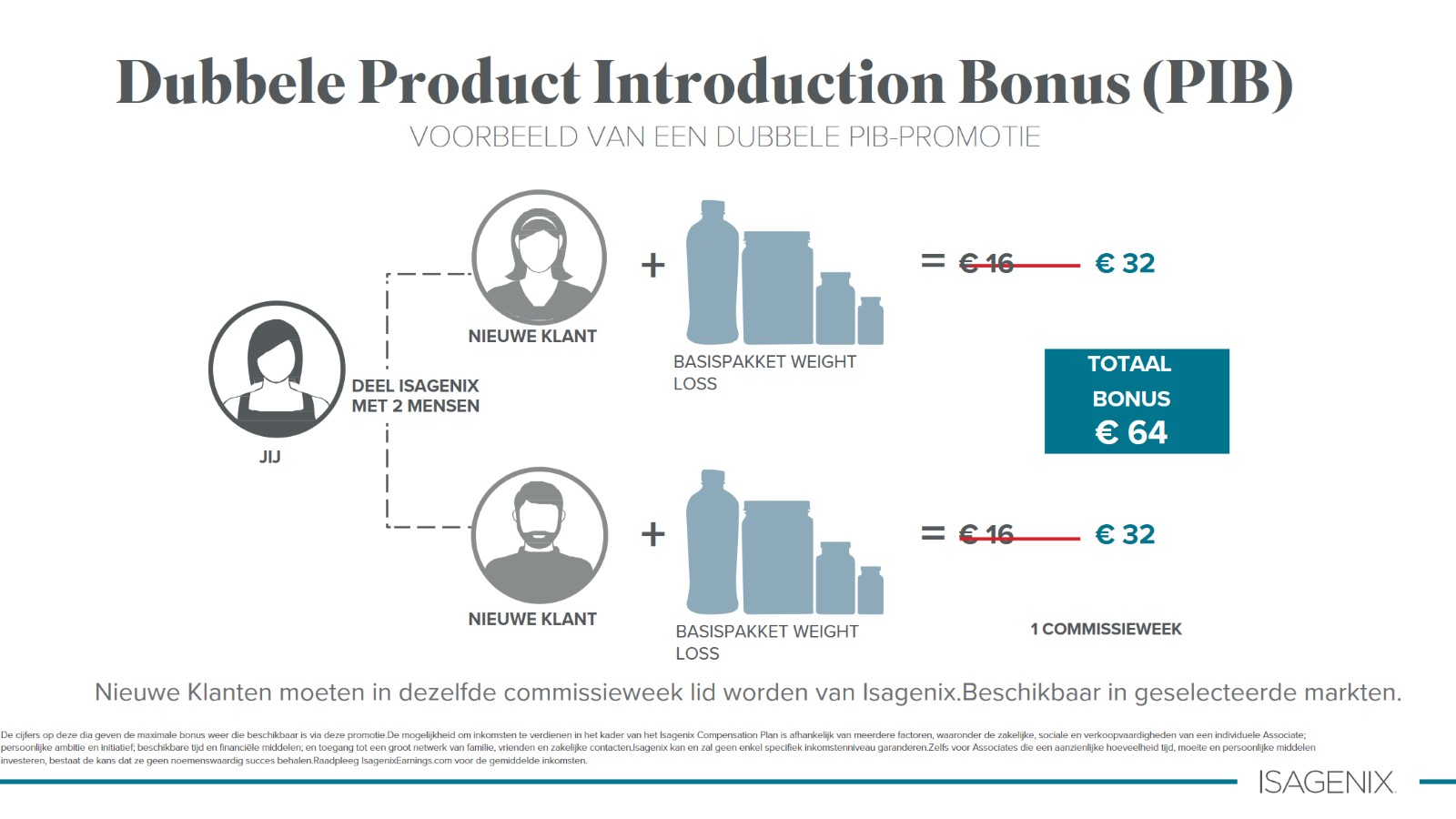 Dubbele Product Introduction Bonus (PIB)
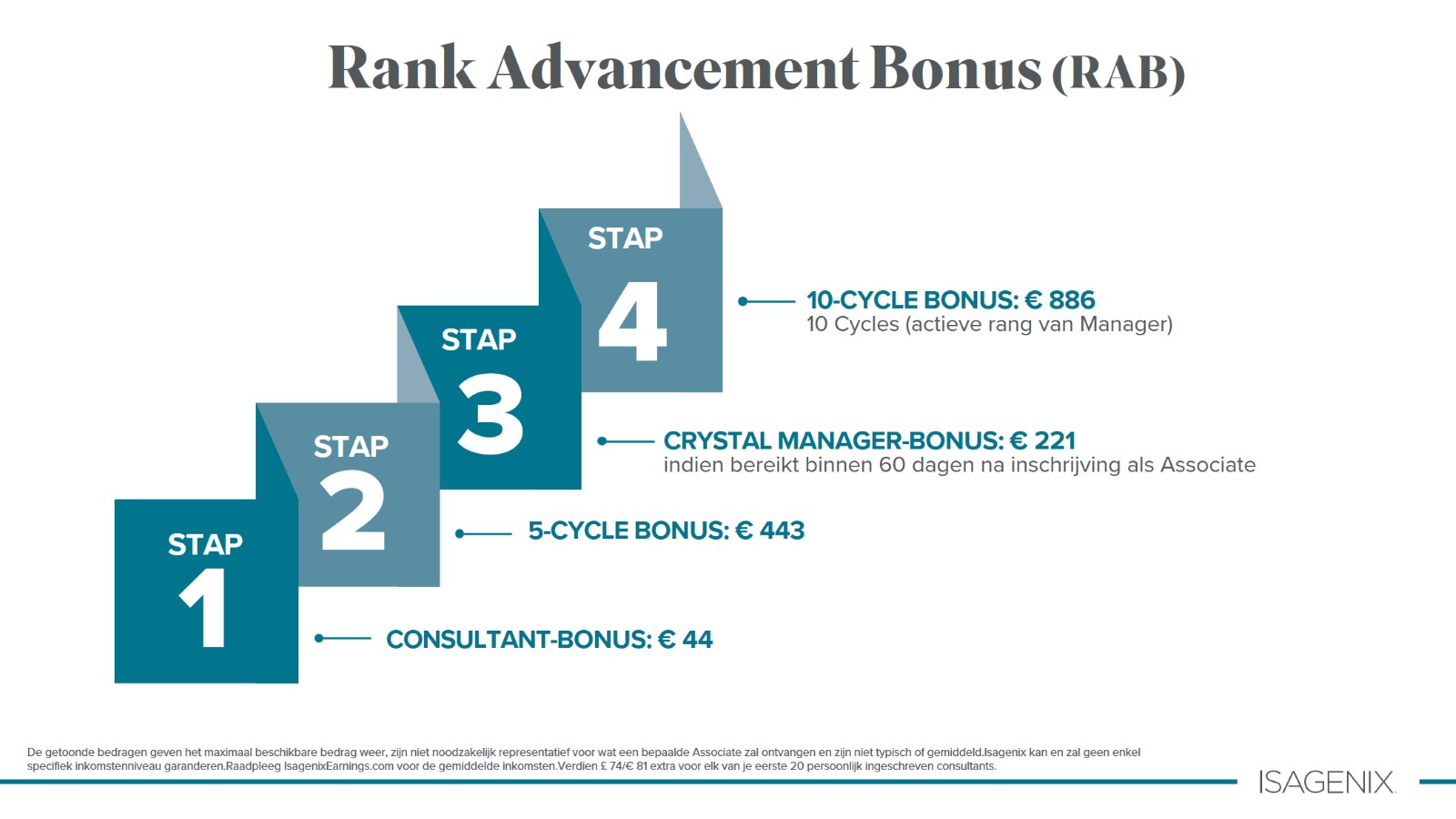 Rank Advancement Bonus (RAB)
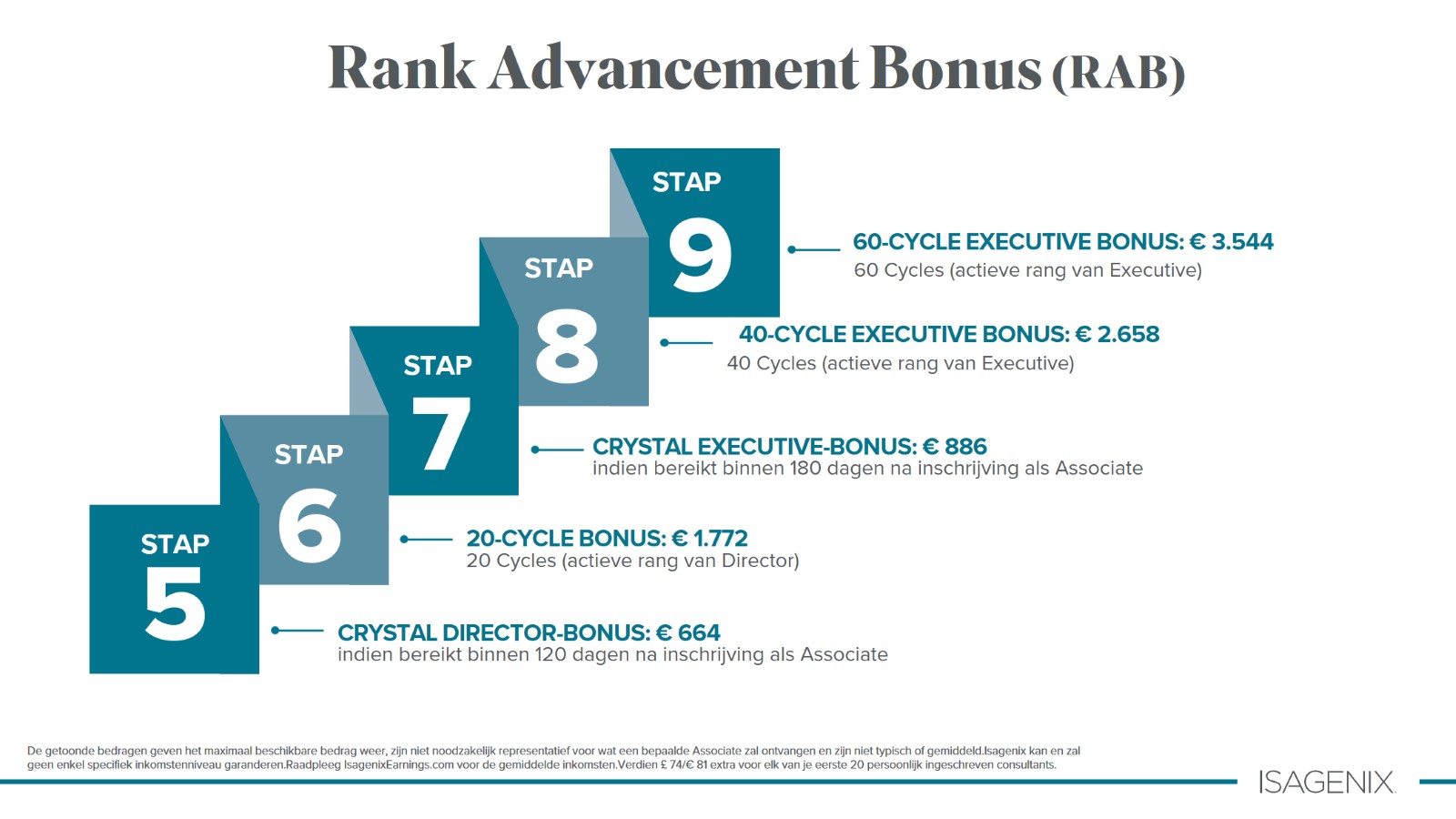 Rank Advancement Bonus (RAB)
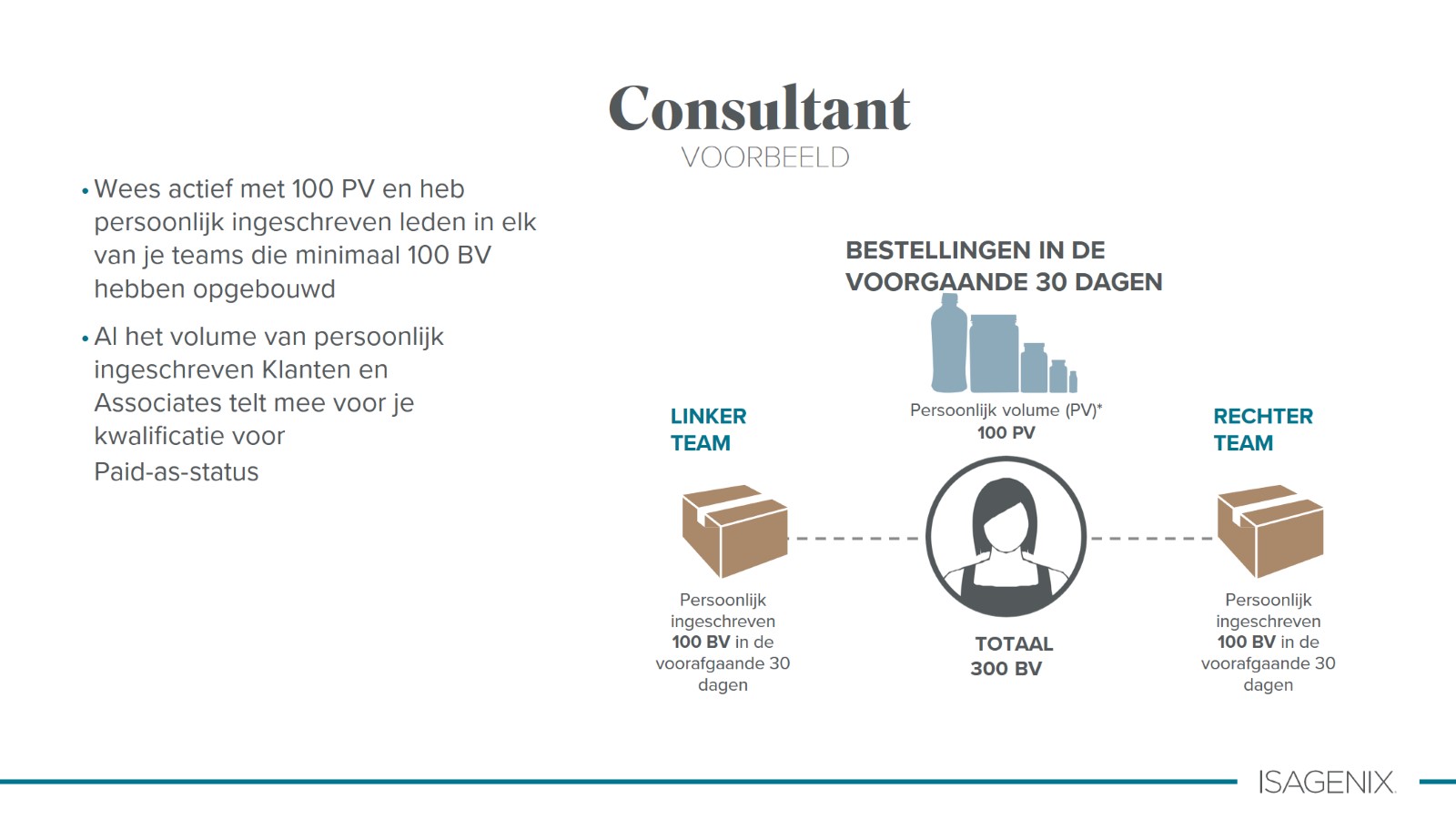 Consultant
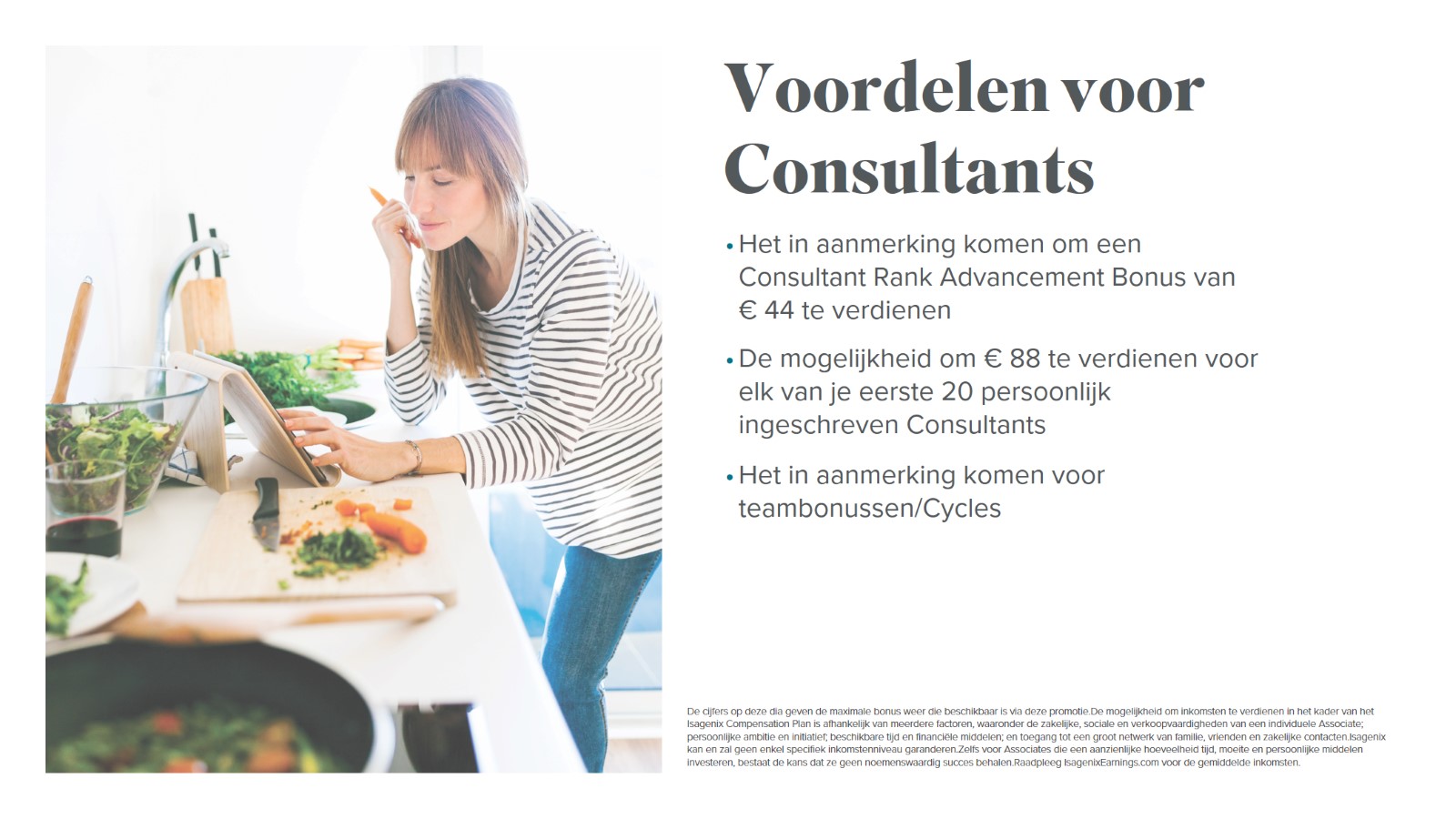 Voordelen voor Consultants
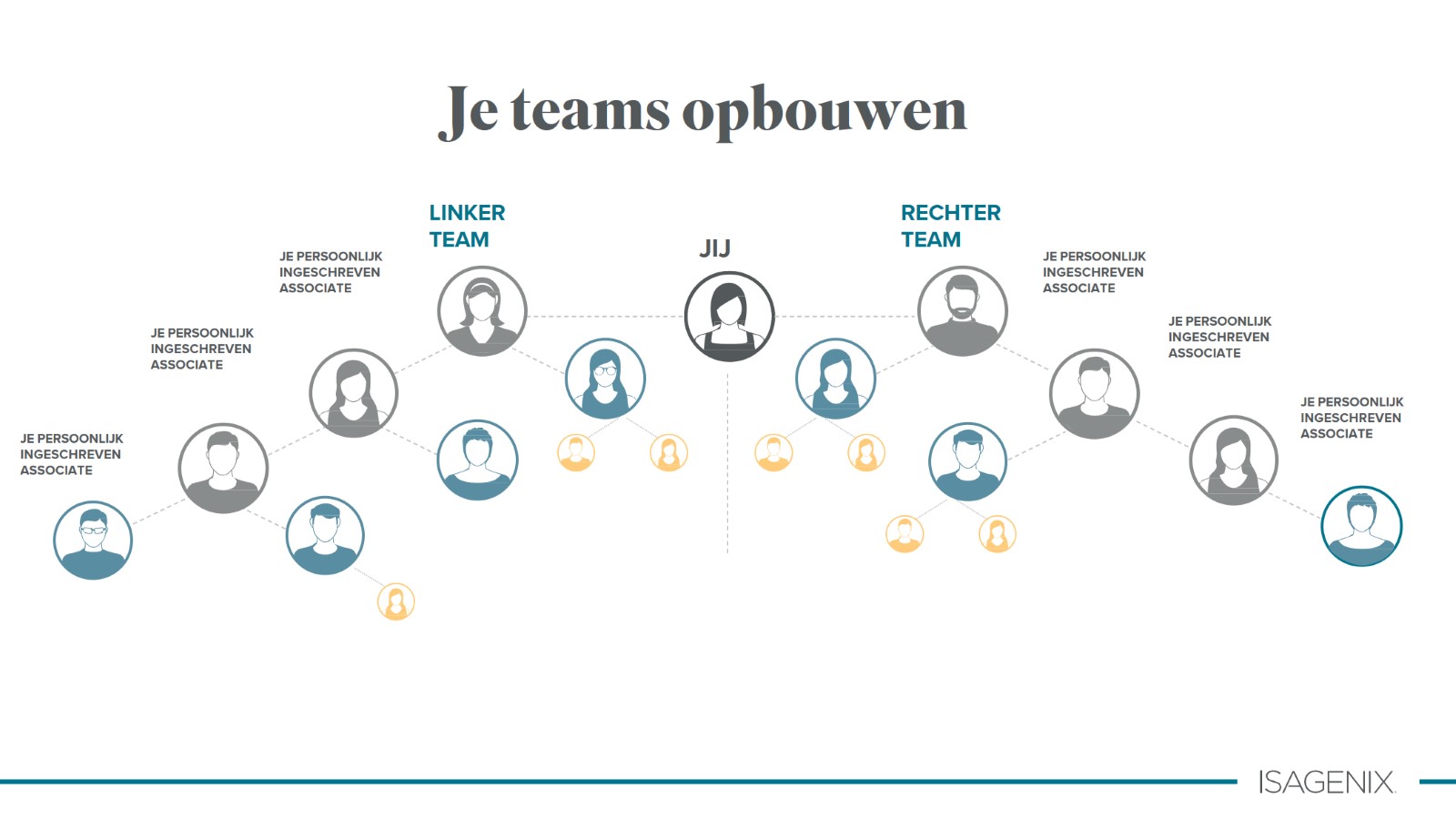 Je teams opbouwen
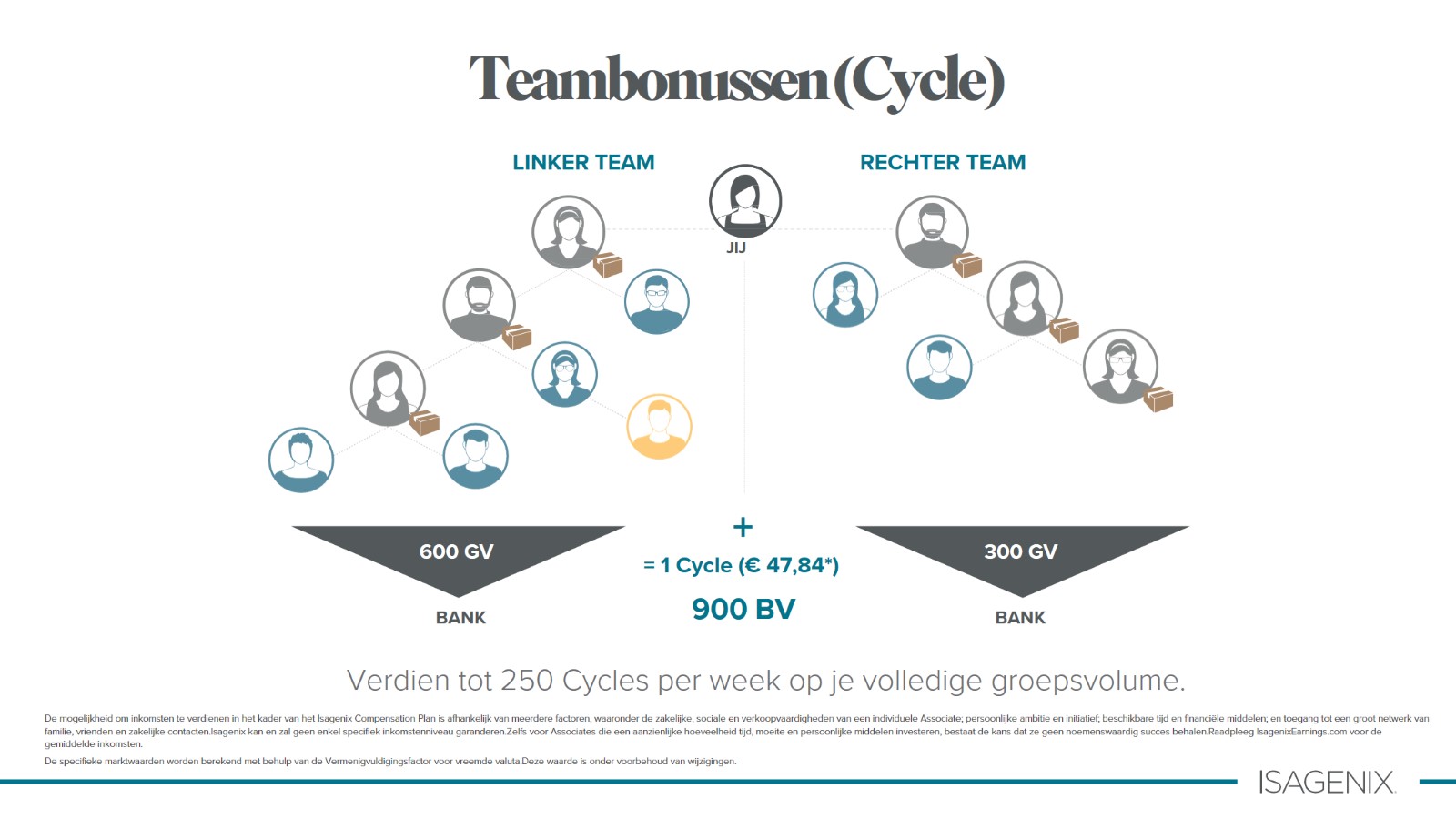 Teambonussen (Cycle)
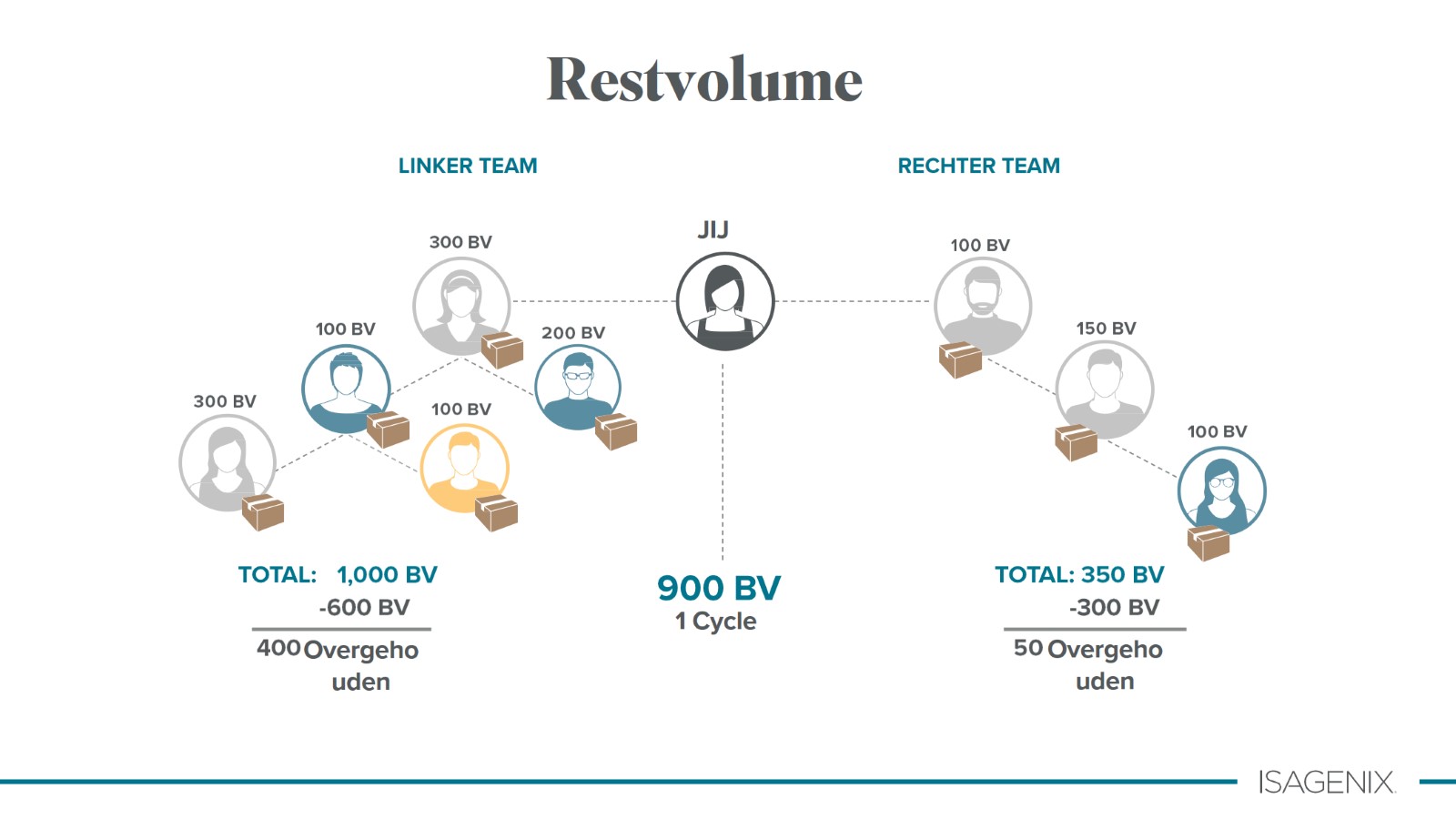 Restvolume
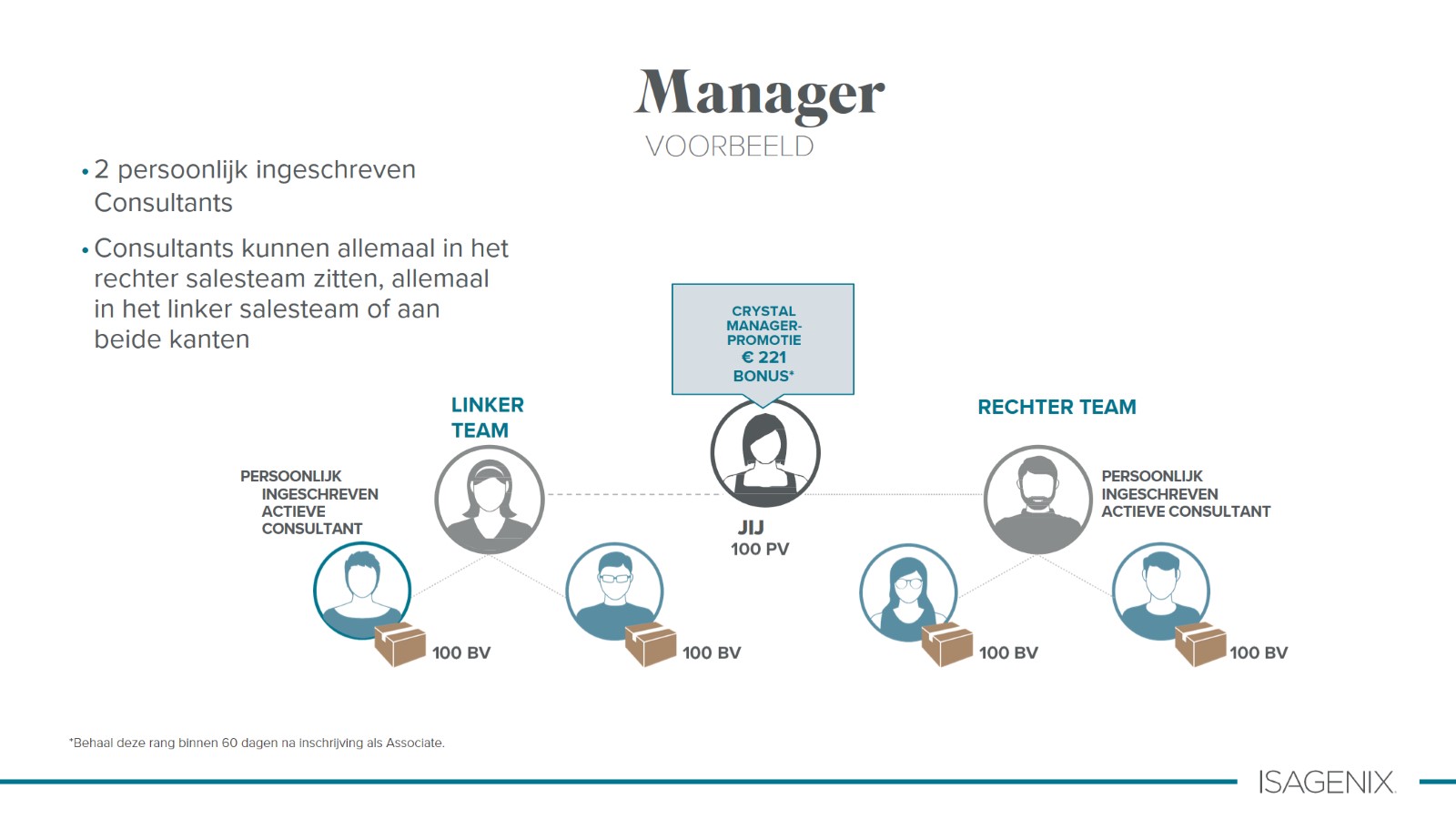 Manager
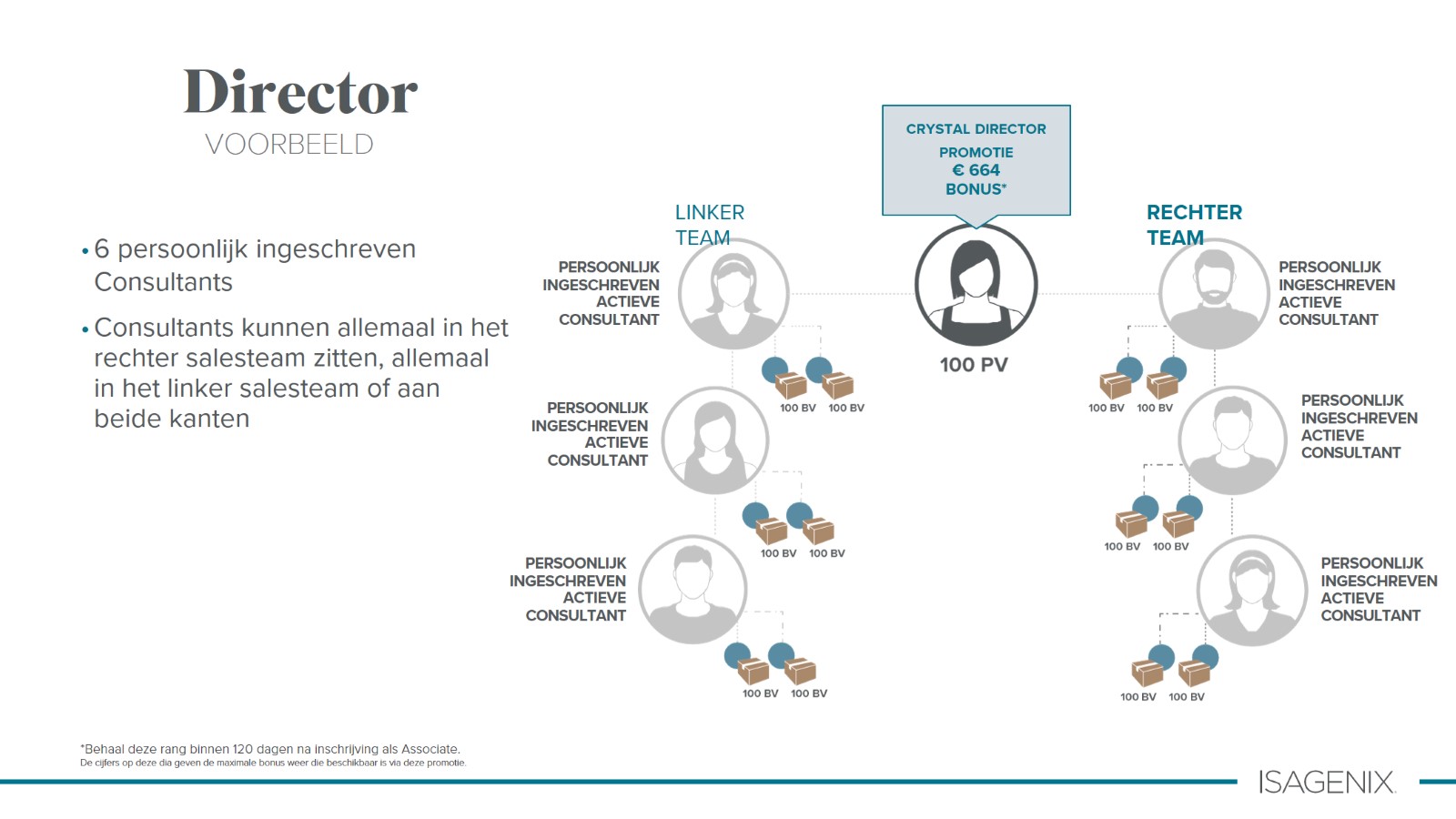 Director
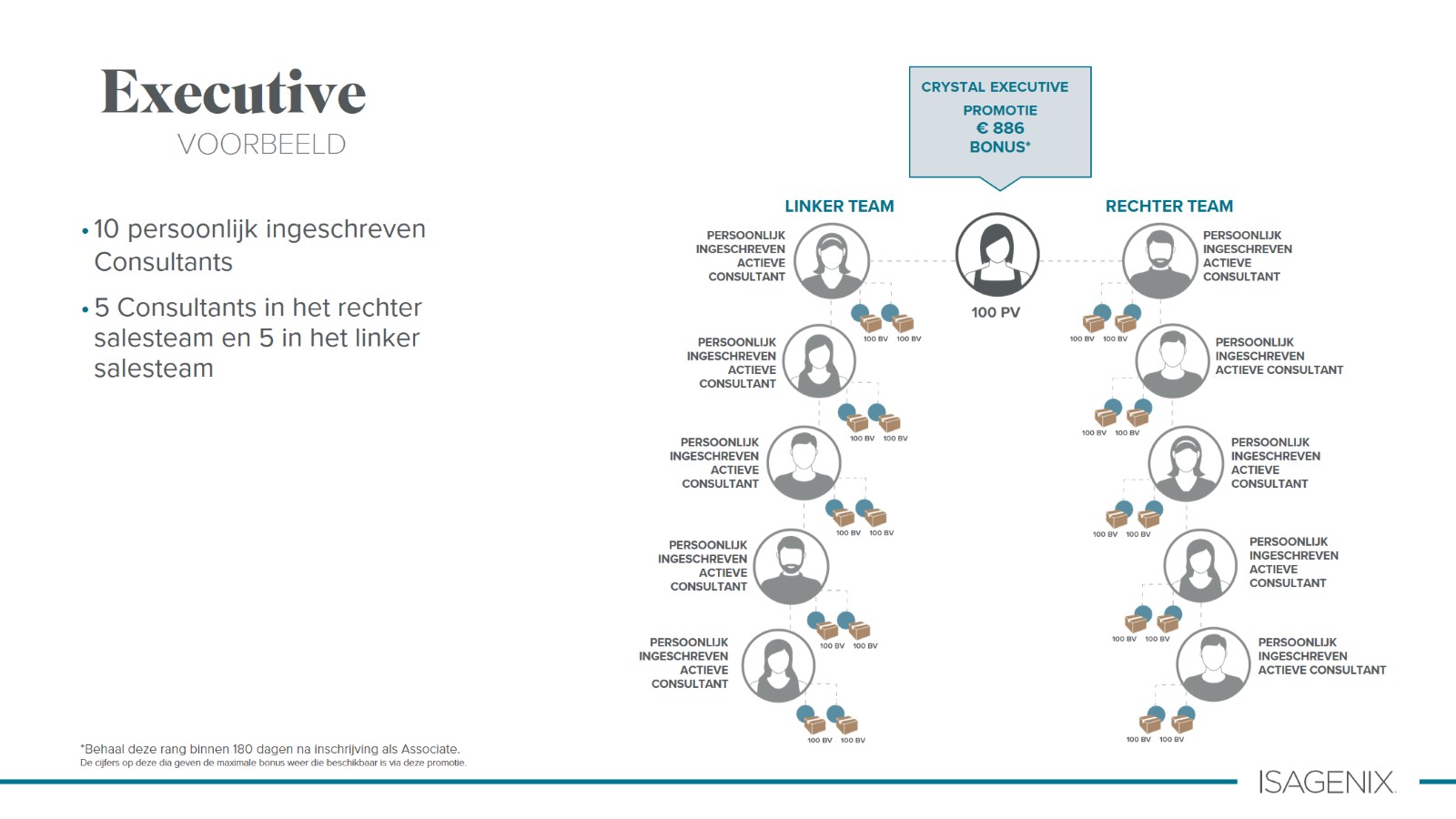 Executive
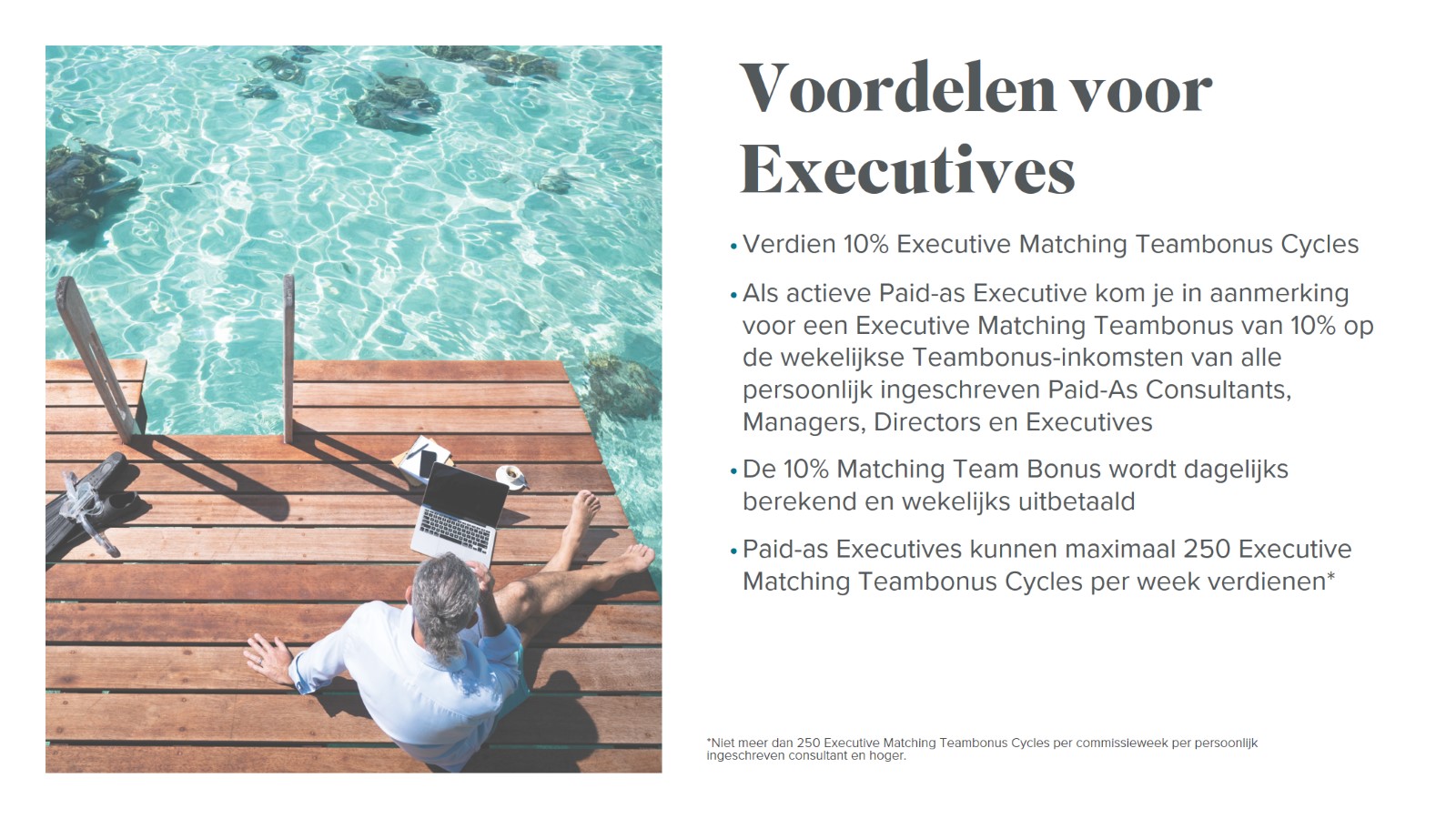 Voordelen voor Executives
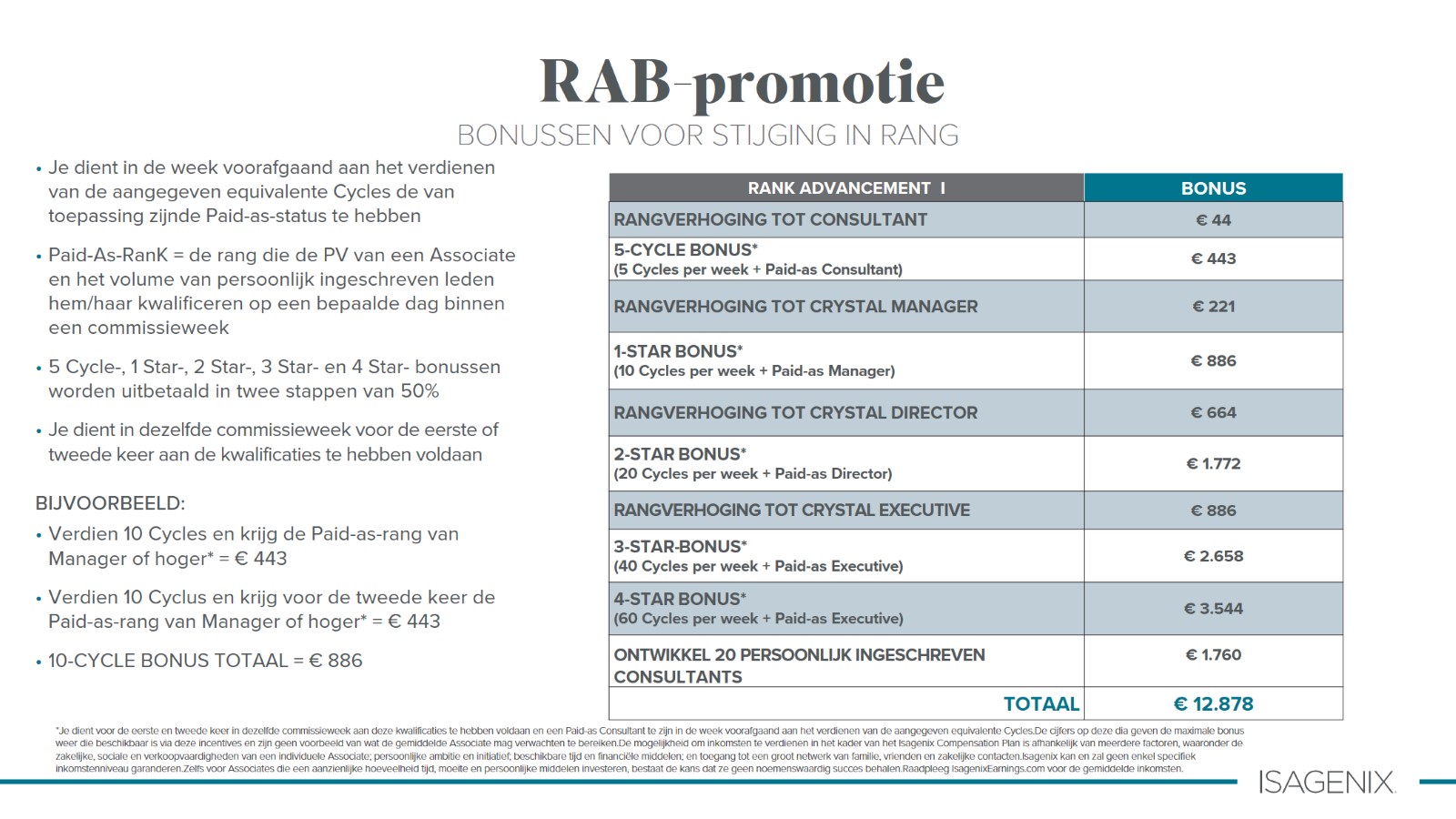 RAB-promotie
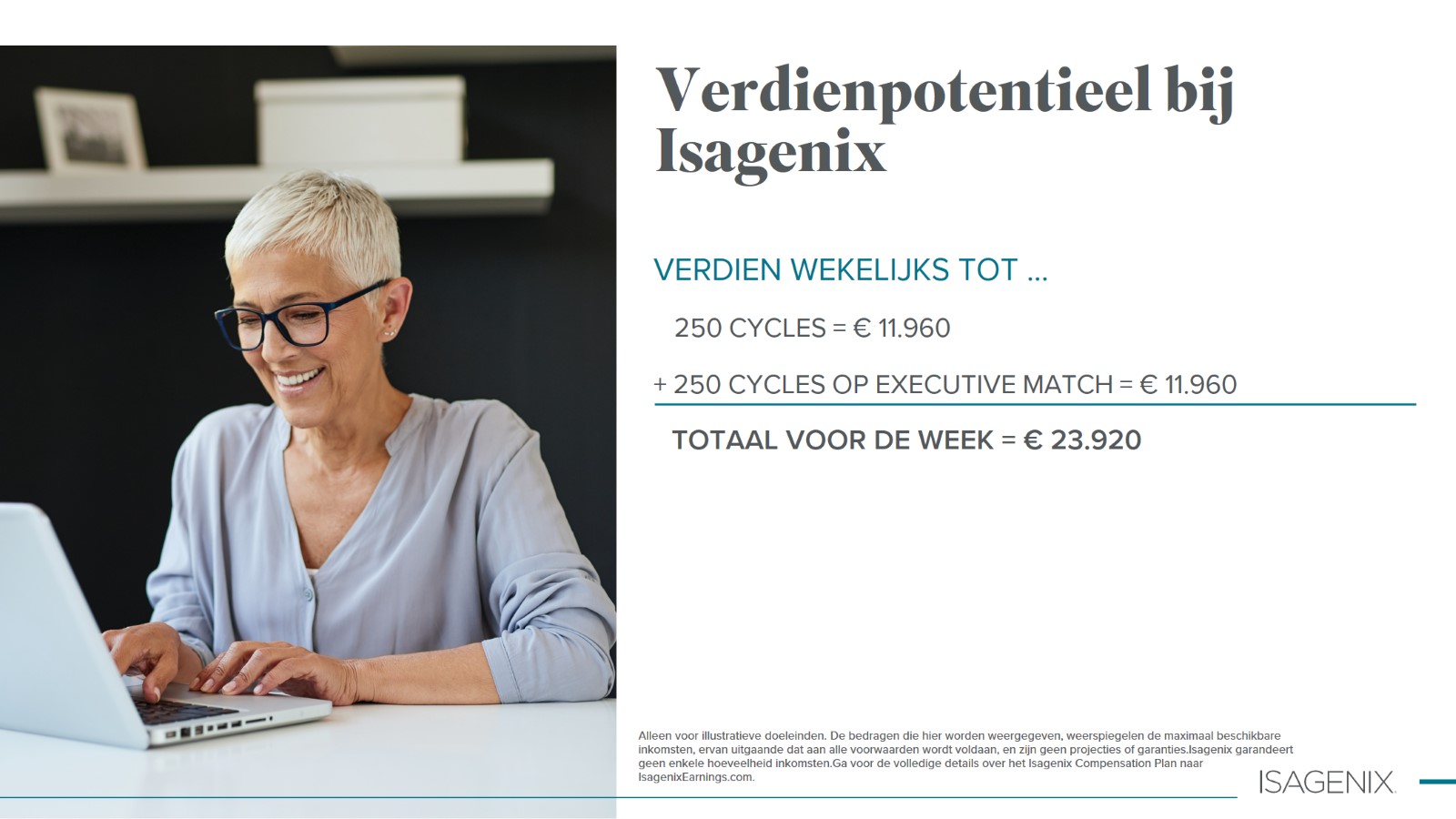 Verdienpotentieel bij Isagenix
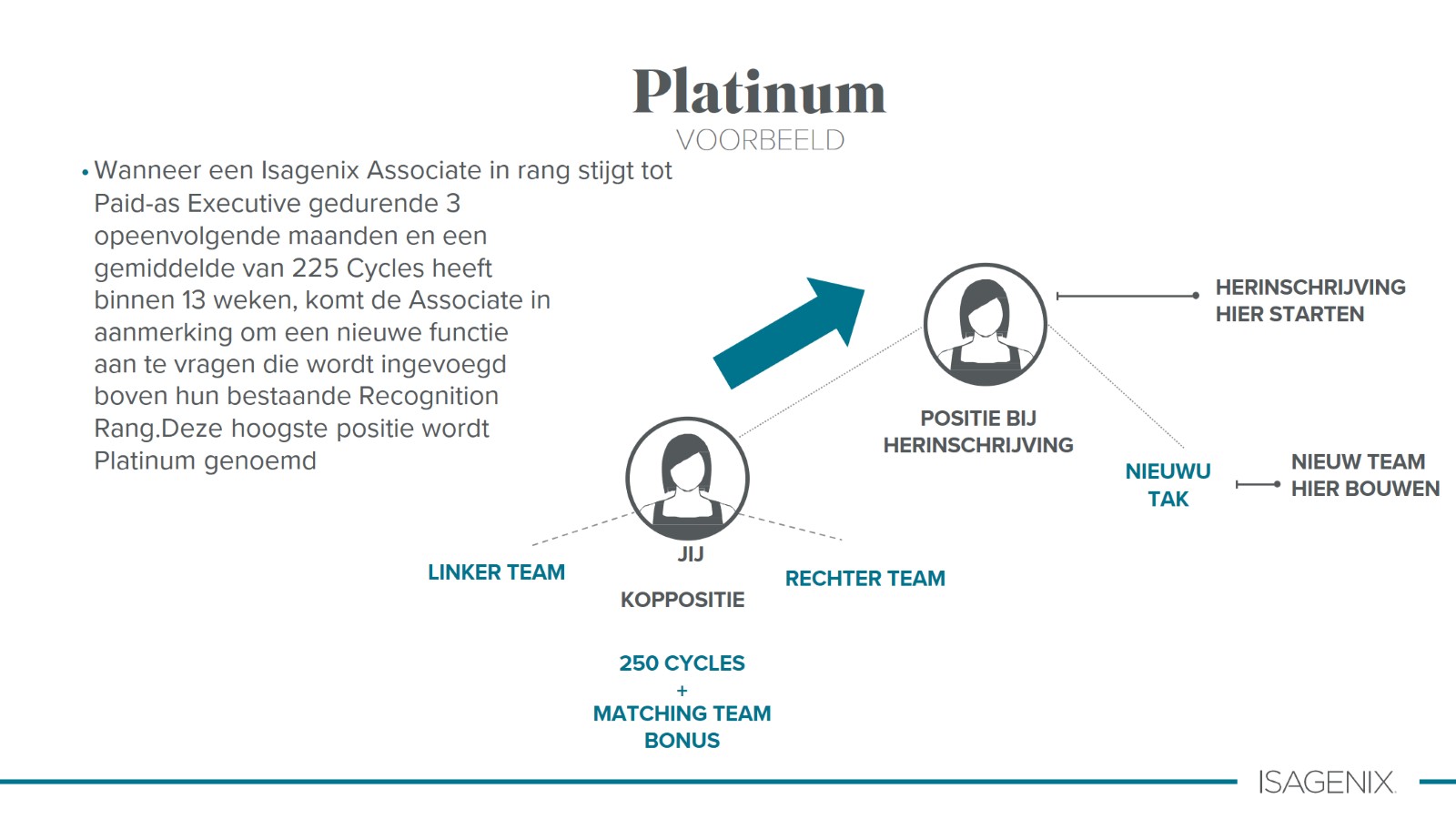 Platinum
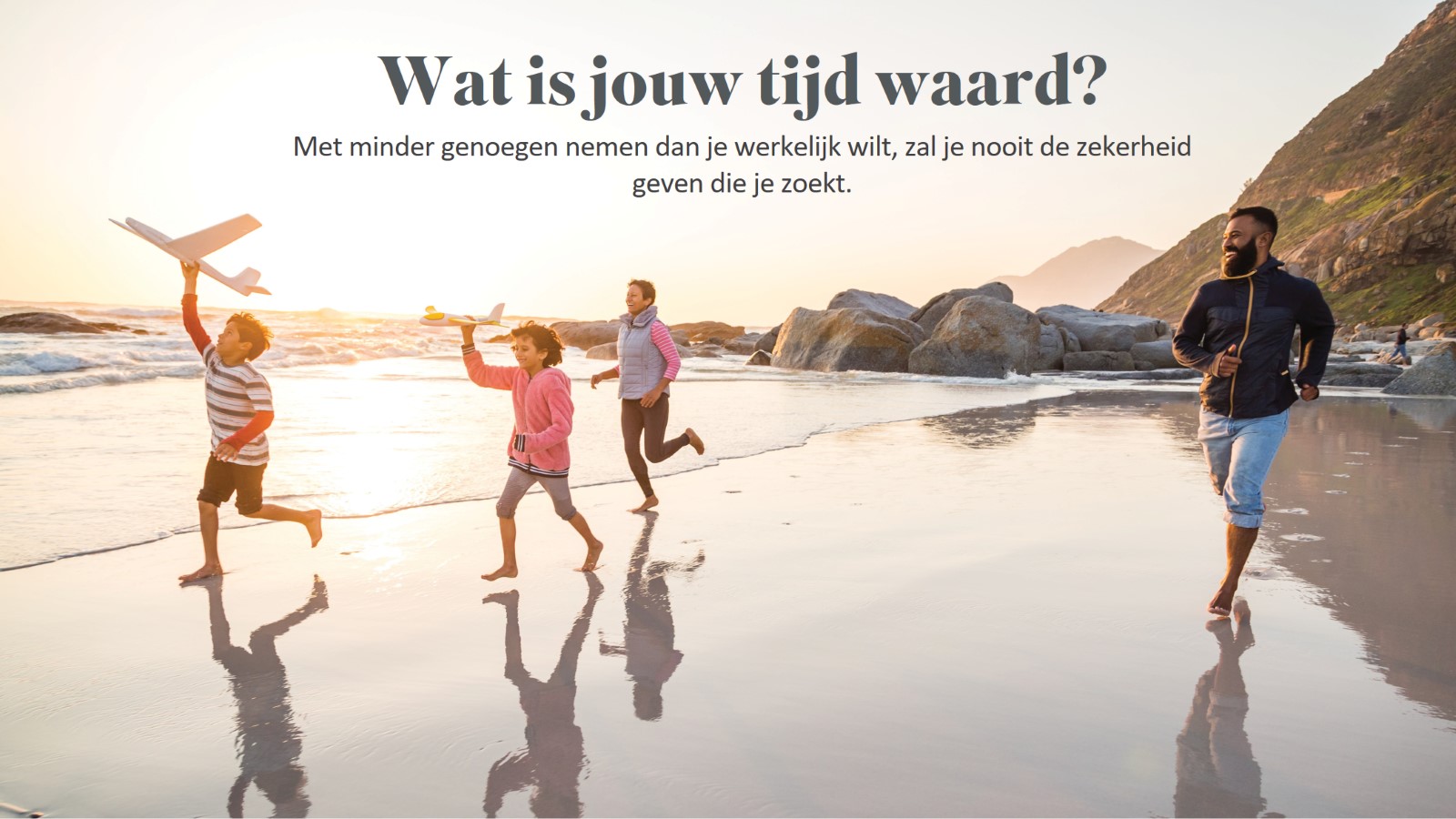 Wat is jouw tijd waard?
Met minder genoegen nemen dan je werkelijk wilt, zal je nooit de zekerheid geven die je zoekt.
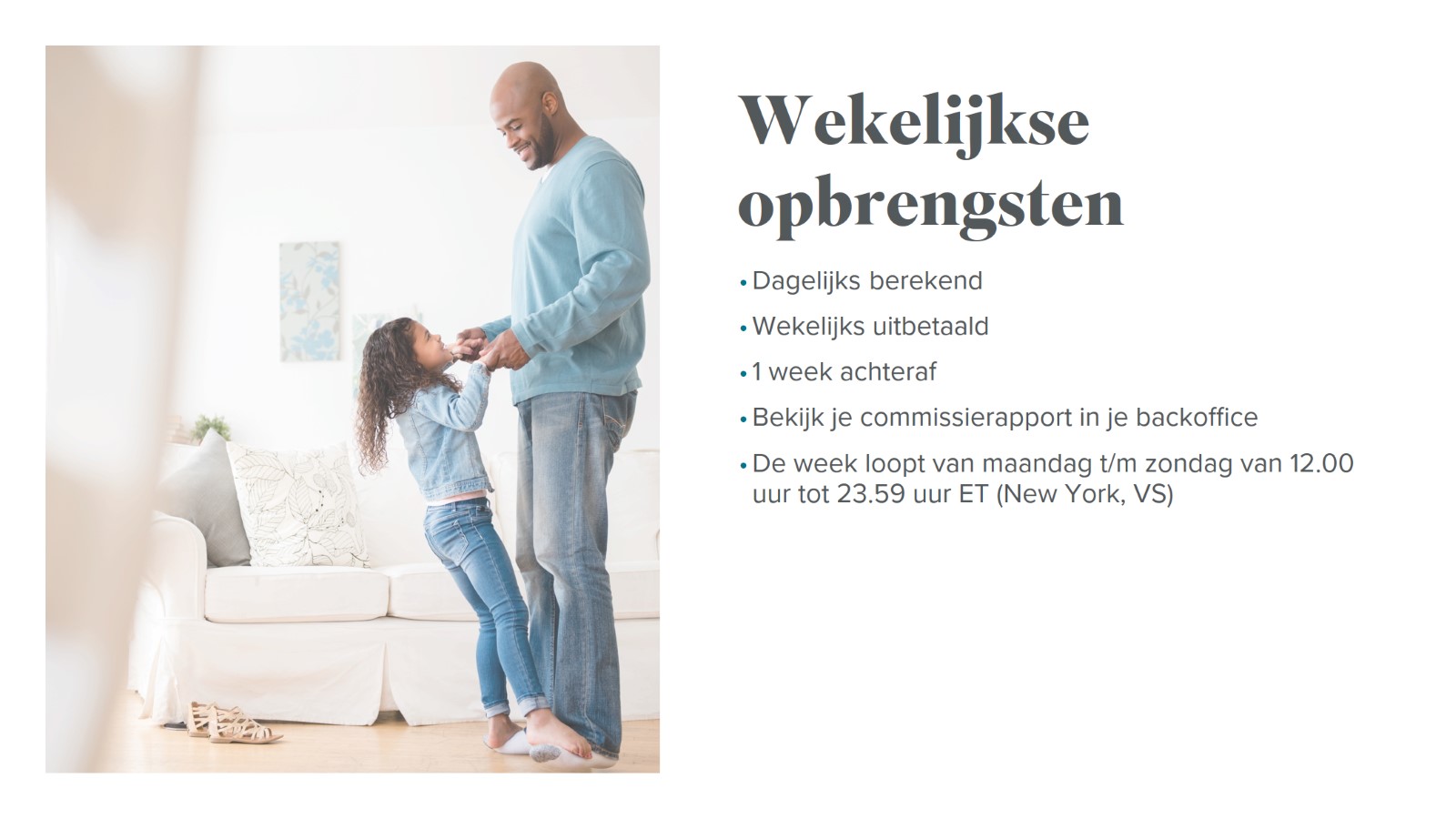 Wekelijkse opbrengsten
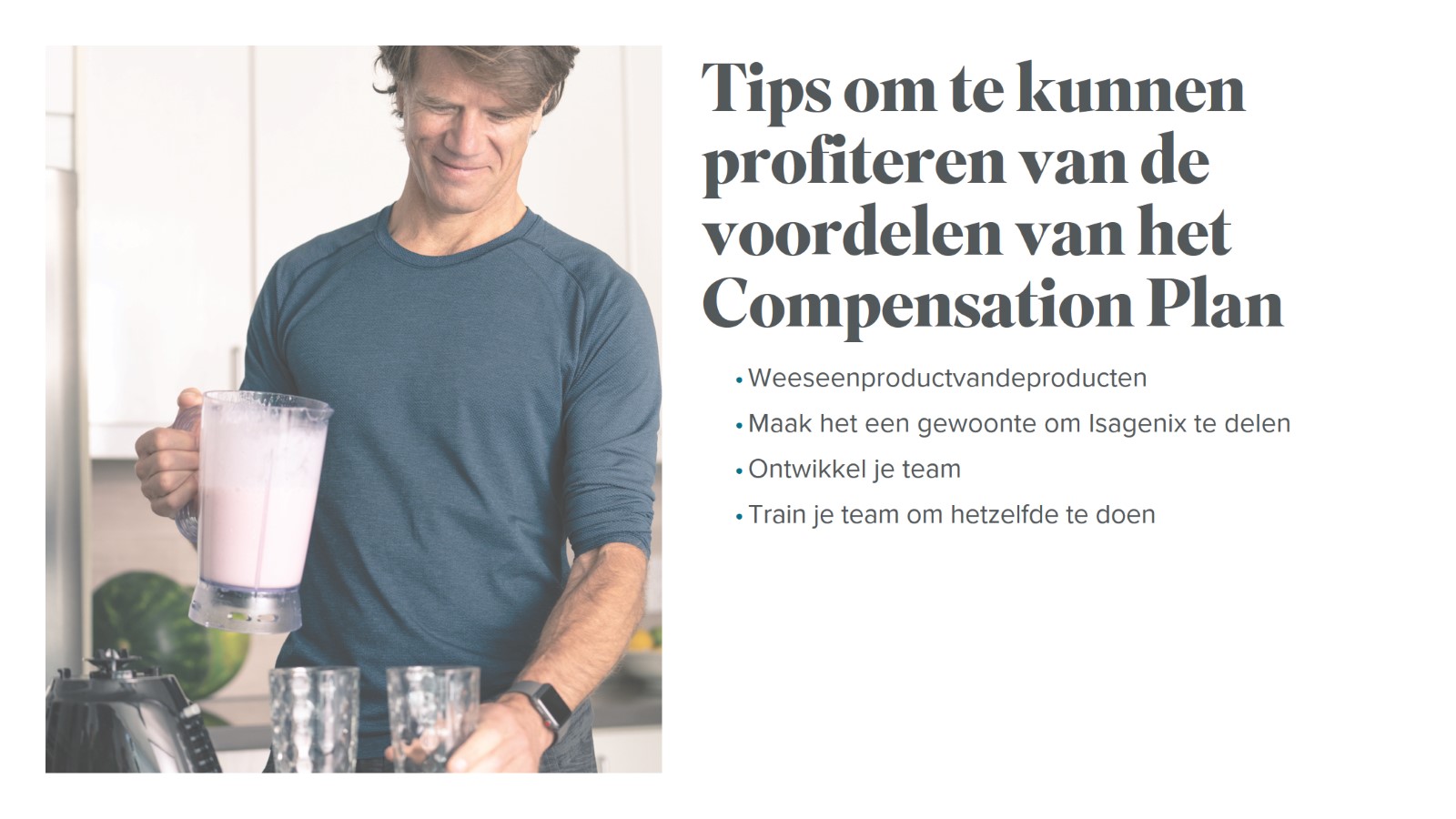 Tips om te kunnen profiteren van de voordelen van het Compensation Plan